UTE – Cardinal Colombo - MILANOGiovedì, 20 marzo 2025
«ONE DAY»
UN GIORNO

Una vicenda 
anglosassone, molto articolata 
e avvolgente.
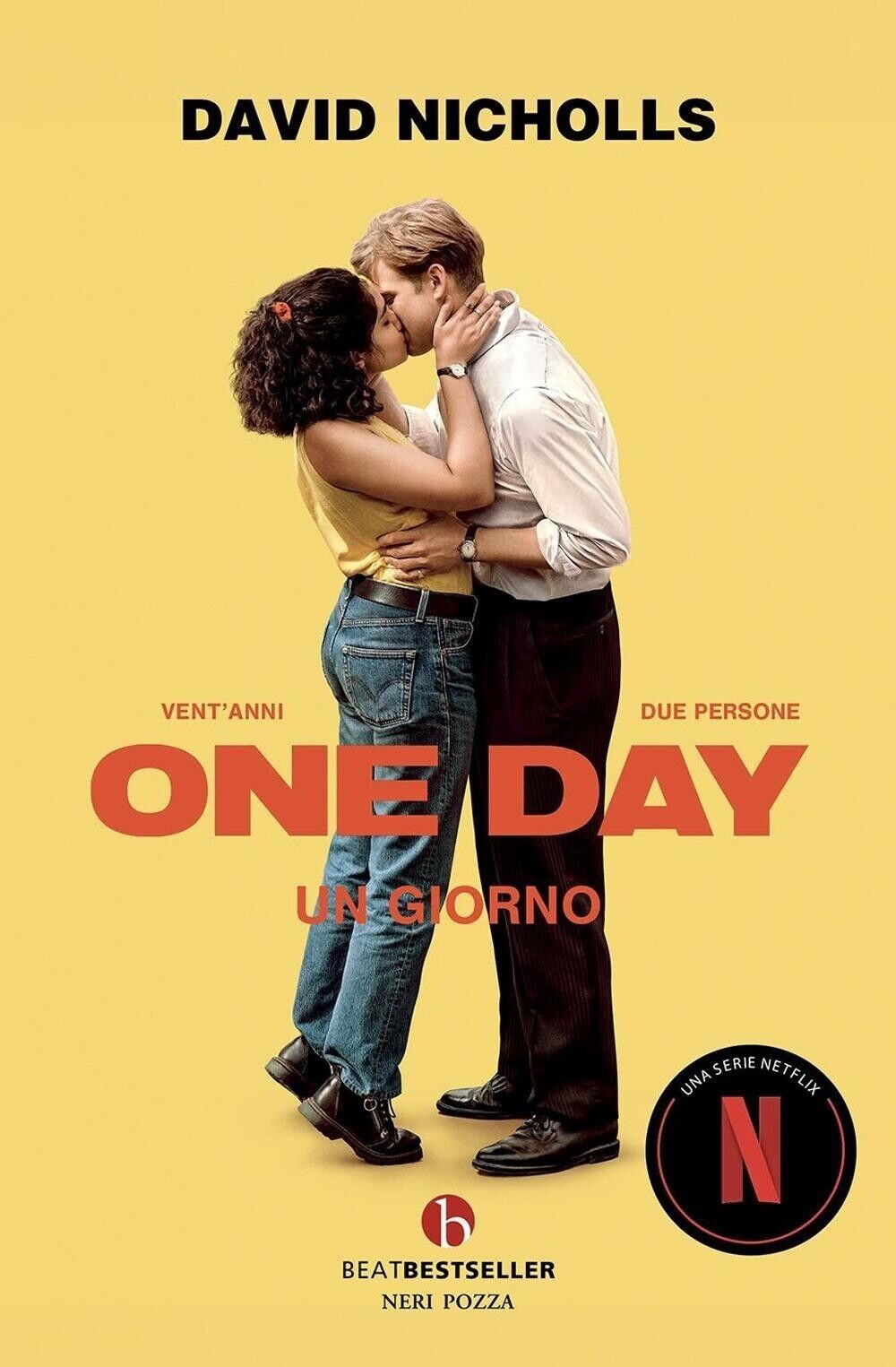 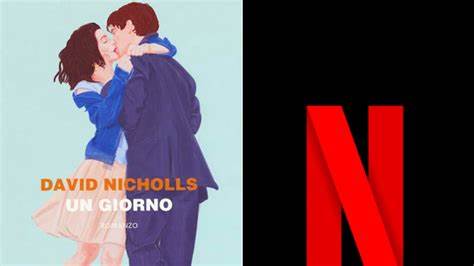 «Vivi ogni giorno come se fosse l'ultimo", di solito il consiglio era questo, ma chi aveva l'energia sufficiente per farlo? E se pioveva o eri di cattivo umore? Era poco pratico. Molto meglio cercare di essere coraggiosi e audaci e cambiare le cose in meglio. Non proprio il mondo, ma il pezzettino intorno a te.» David Nicholls, da «One day Un giorno».)
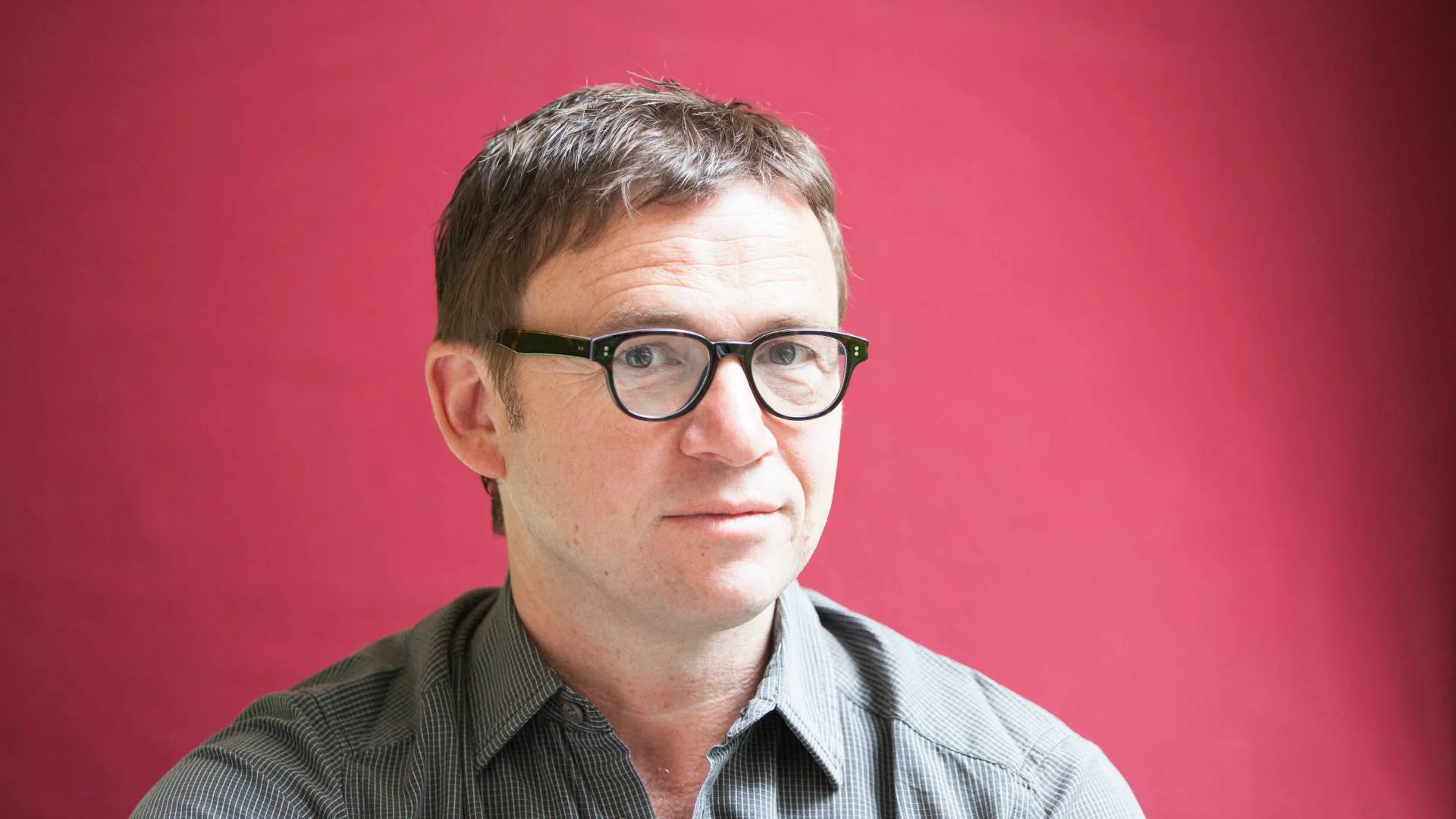 L’autore del romanzo del 2009, lo scrittore britannico David Nicholls.
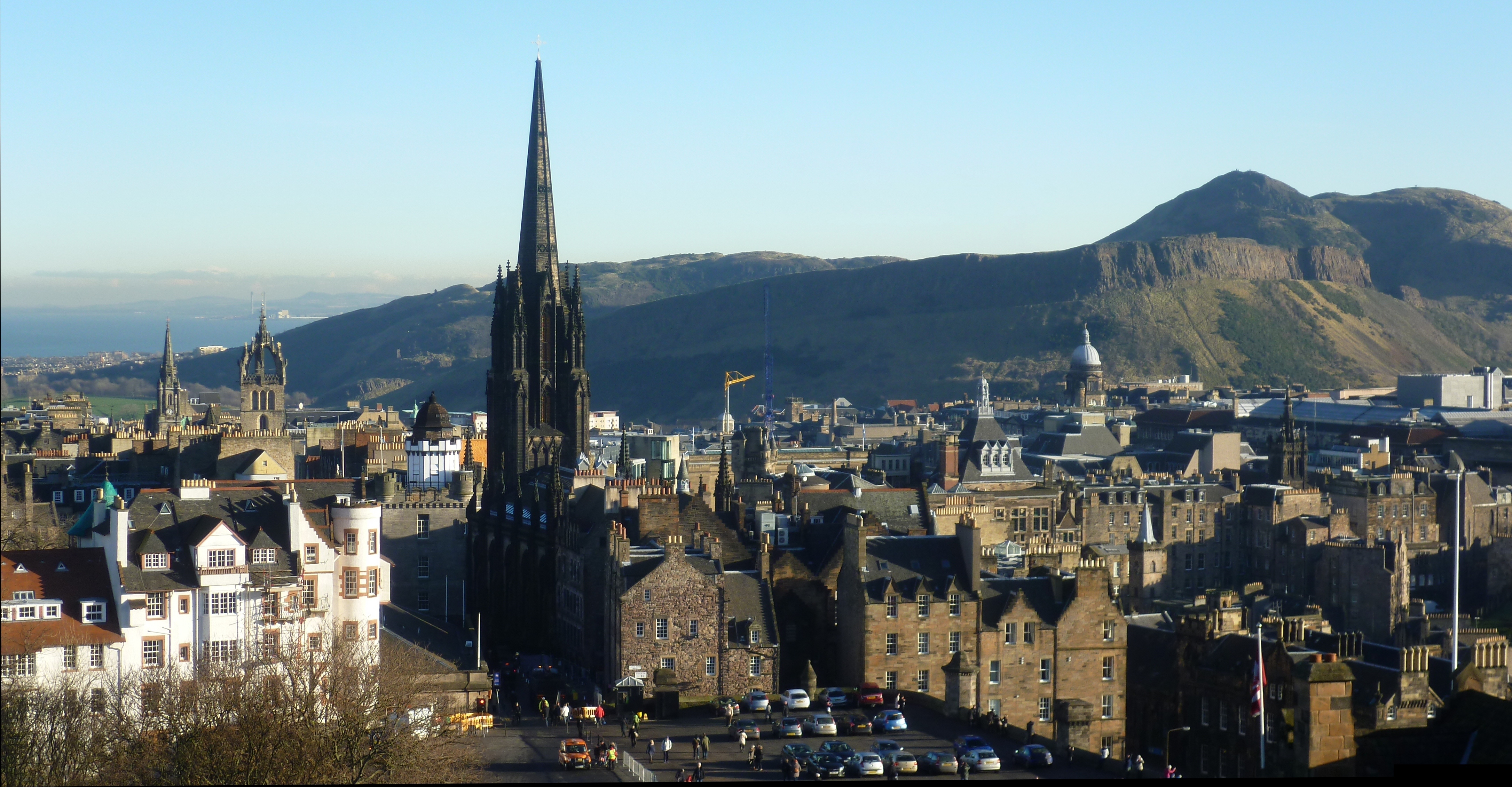 Il centro di Edimburgo in una foto degli anni ’90 a destra Arthur's Seat, il vulcano spento .
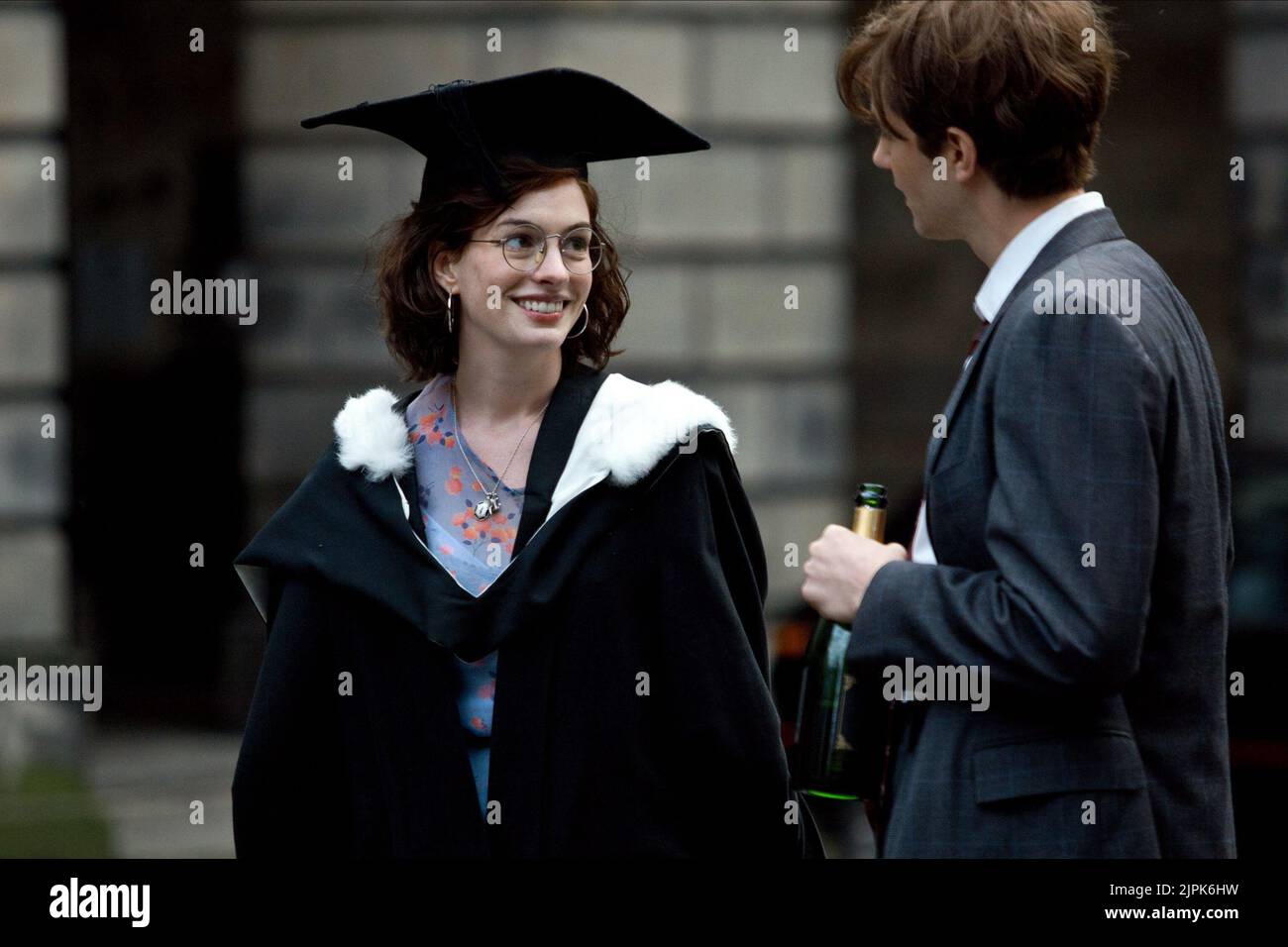 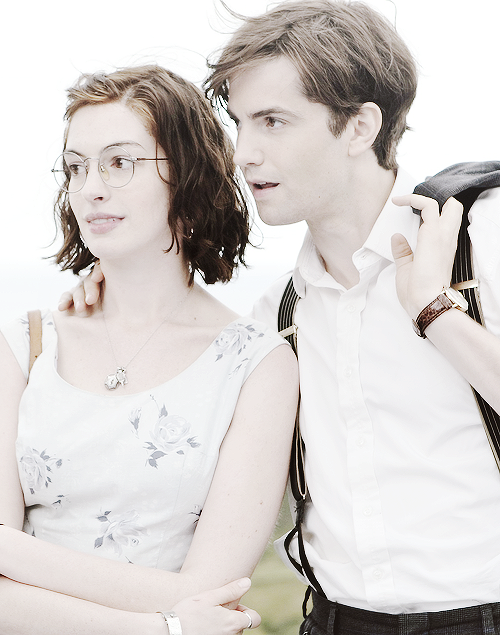 I due laureati di Edimburgo, Emma Morley e Dexter Mayhew.
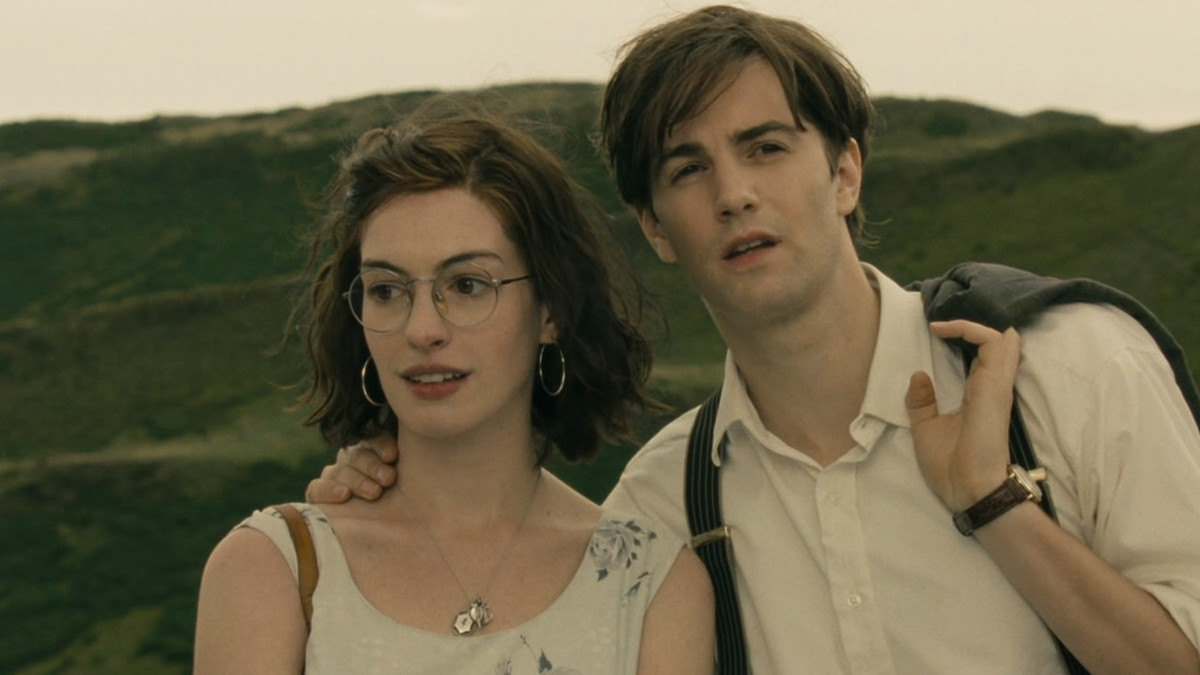 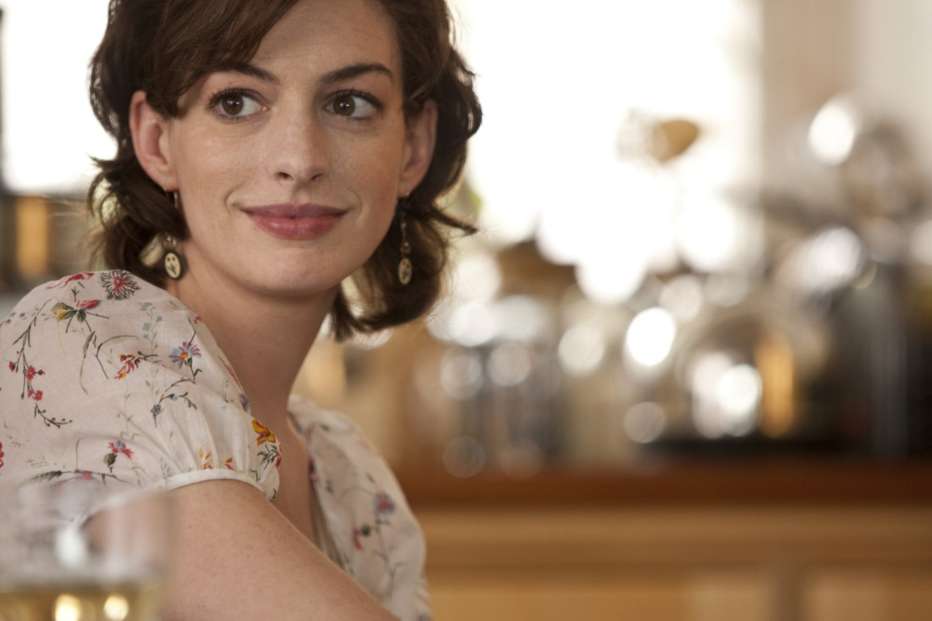 L’attrice americana Anne Hathaway, nel ruolo di Emma Morley.
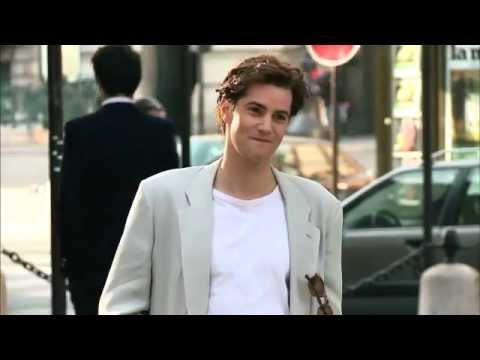 L’attore inglese Jim Sturgess nel ruolo di Dexter Mayhew.
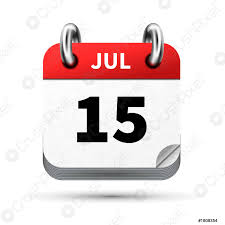 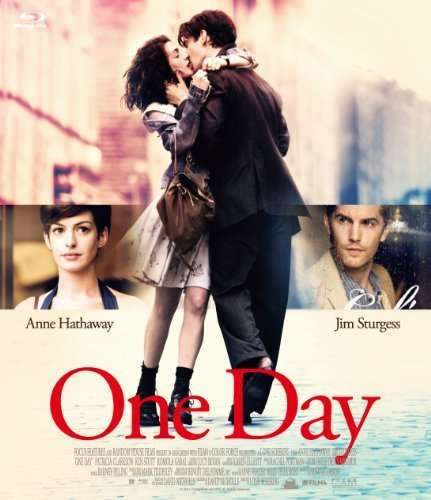 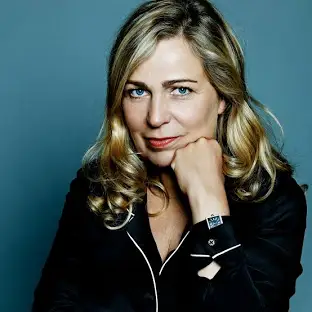 Il Poster del film anno 2011.                              La regista danese Lone Scherfig.
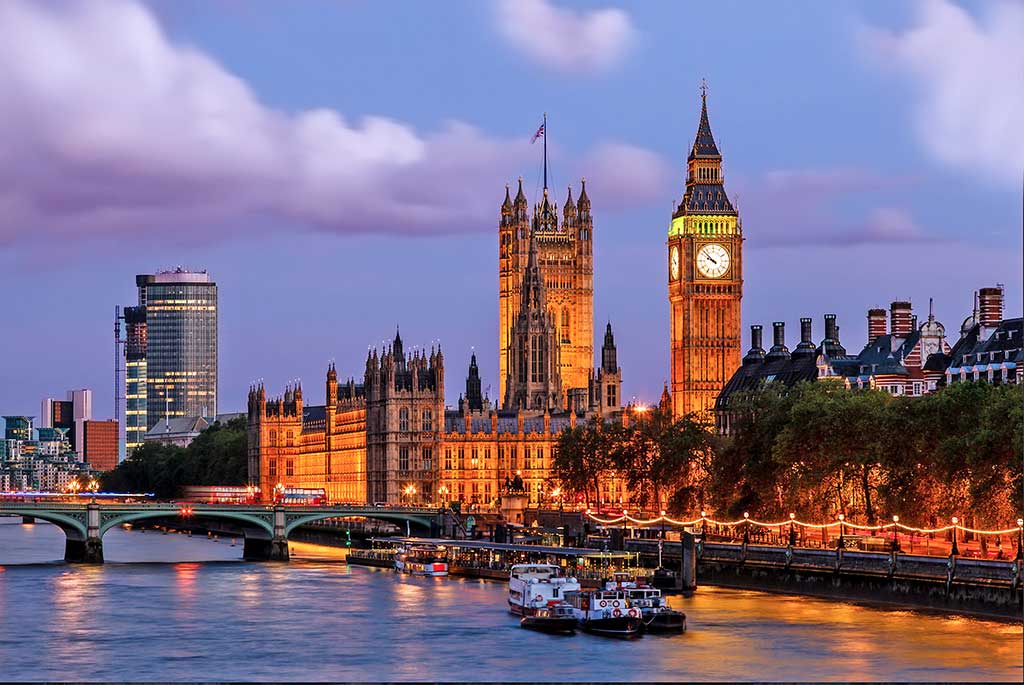 Londra Skiline dal Tamigi.
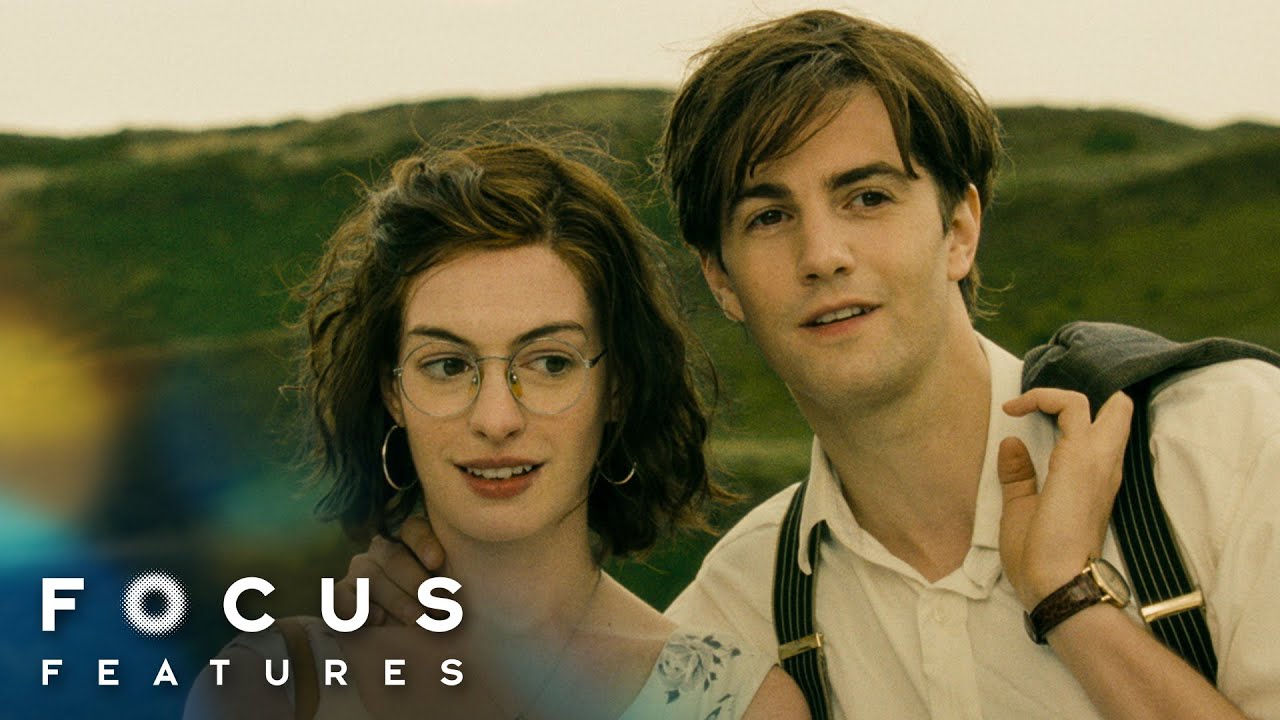 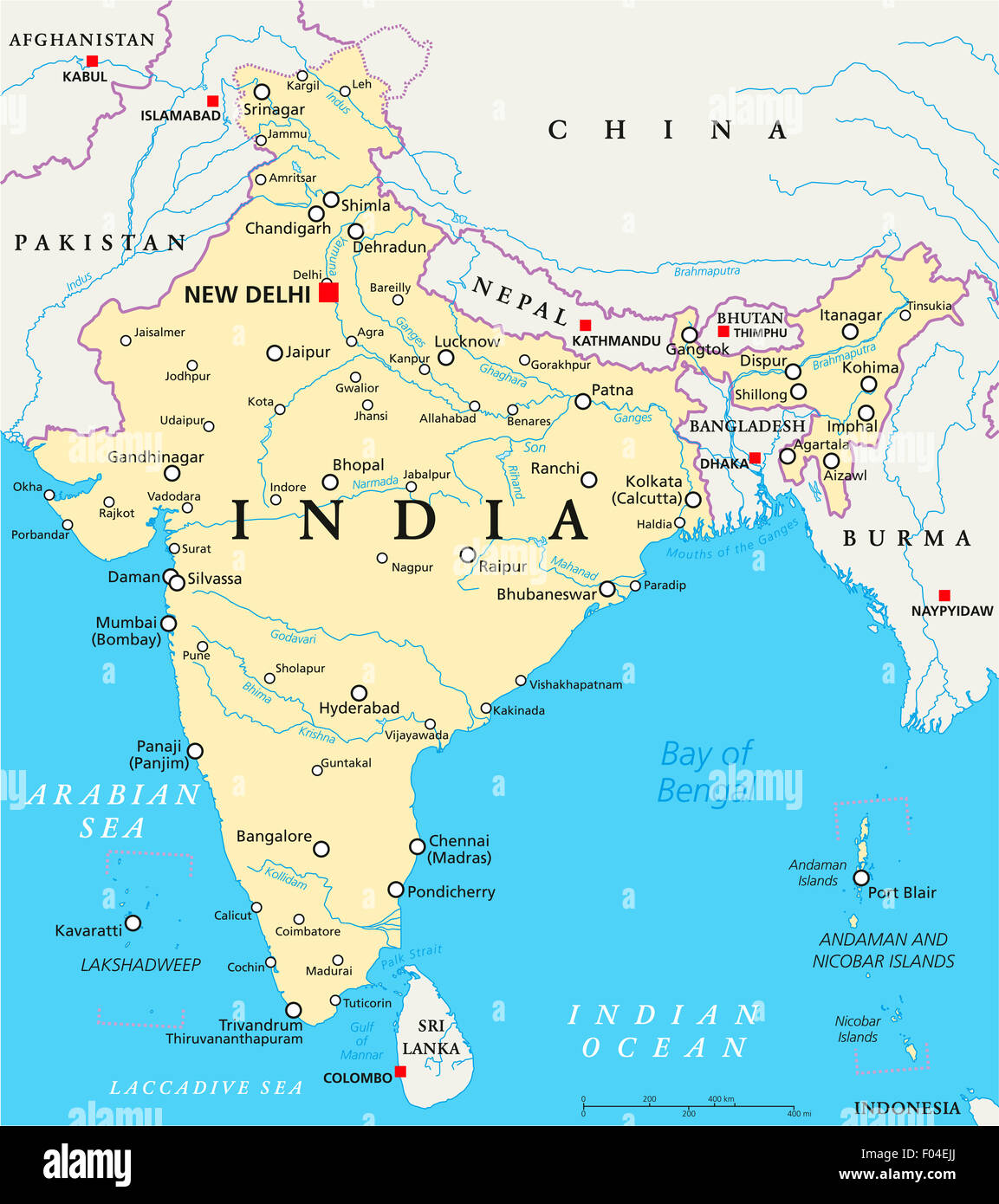 Mappa politica dell’India.
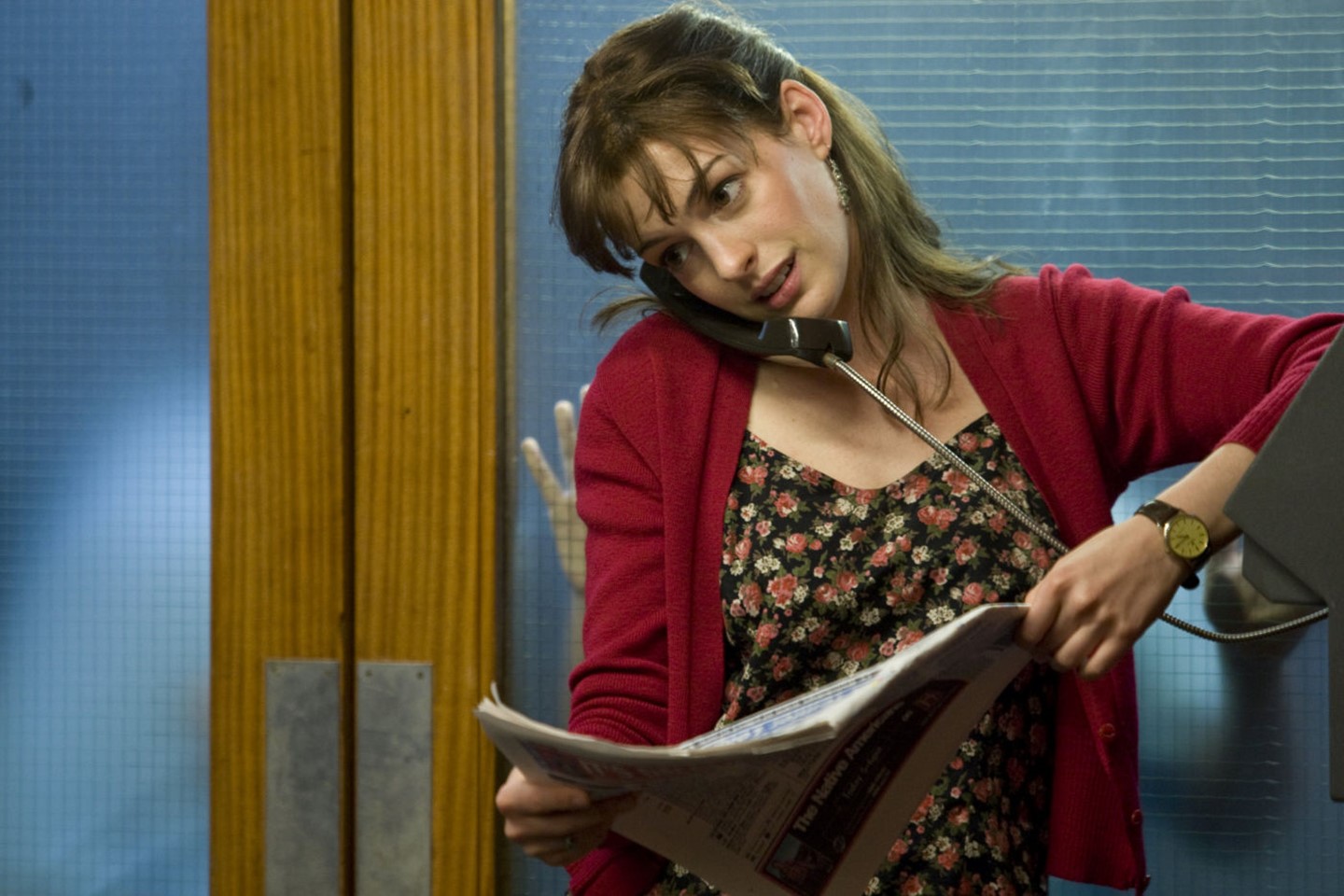 Emma al telefono in cerca di lavoro dalle pubblicità del giornale.
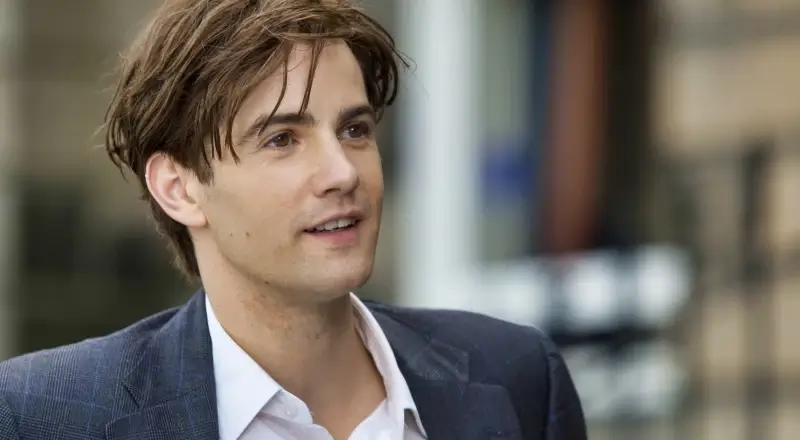 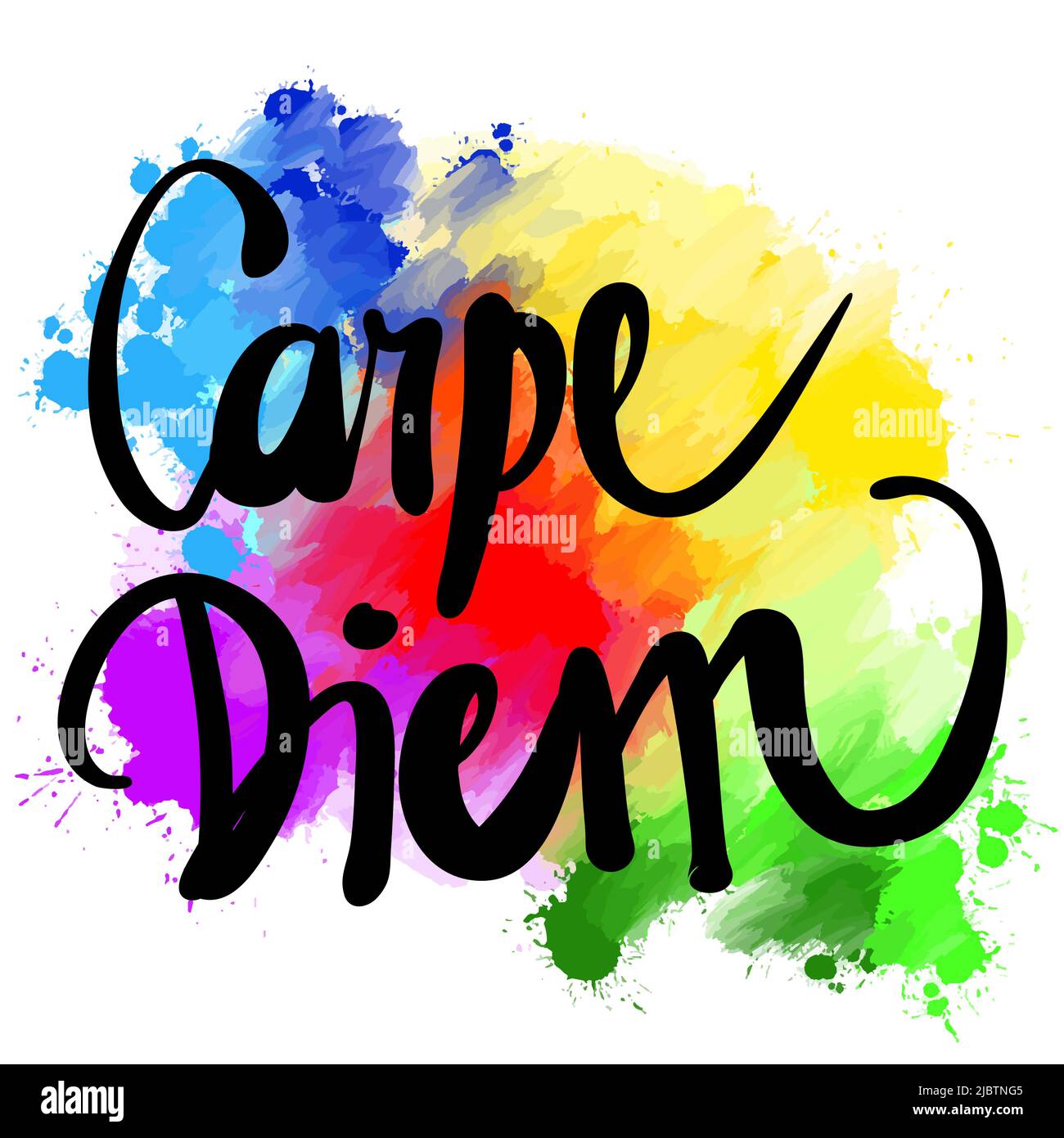 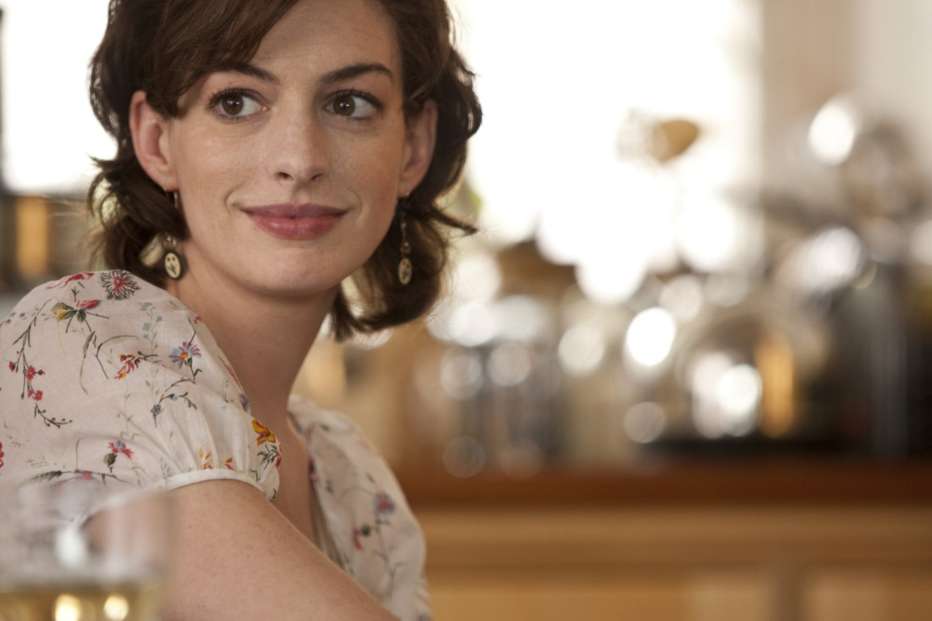 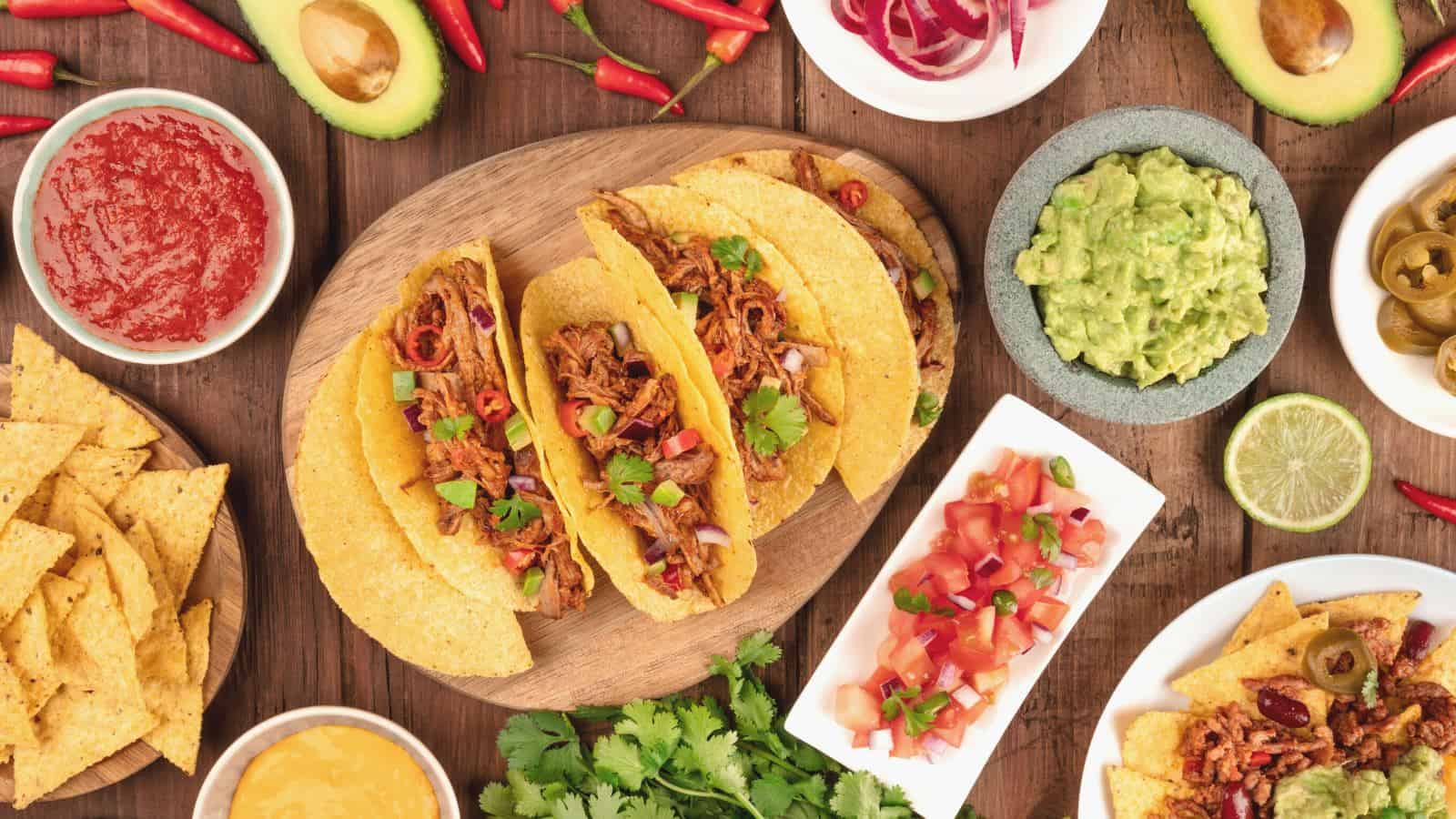 Cucina messicana.
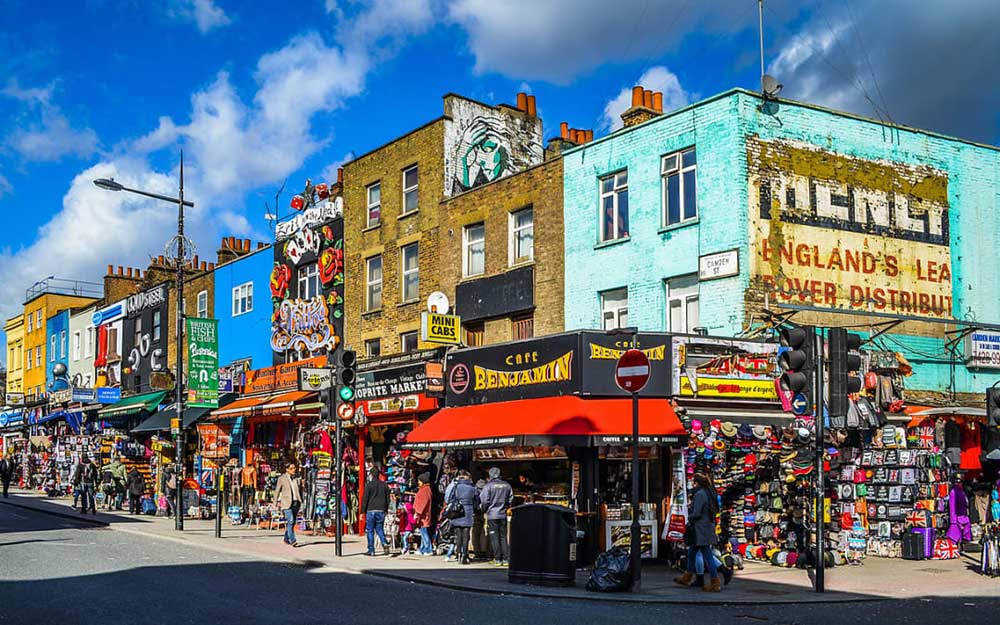 London. Kentish Town.
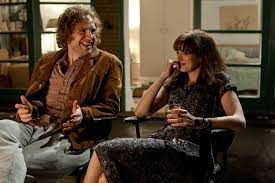 Emma e Ian, il collega aspirante comico al ristorante messicano a Londra.
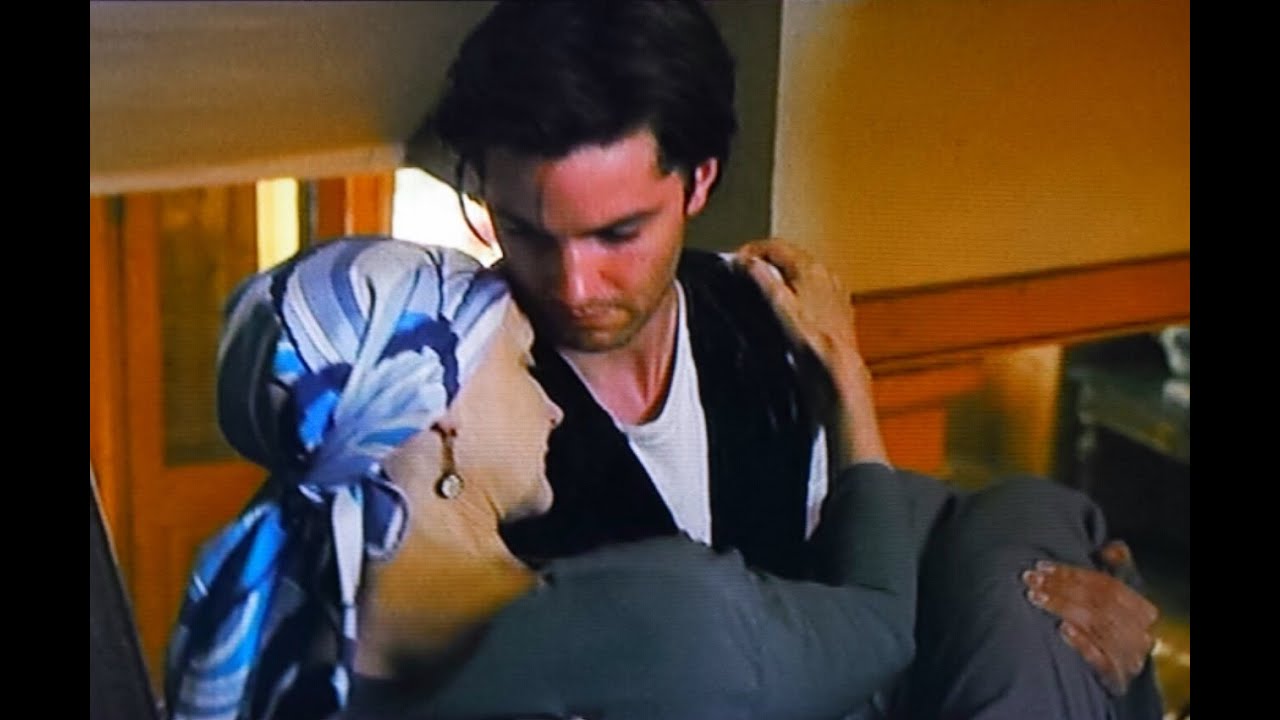 Dexter in visita a sua madre malata.
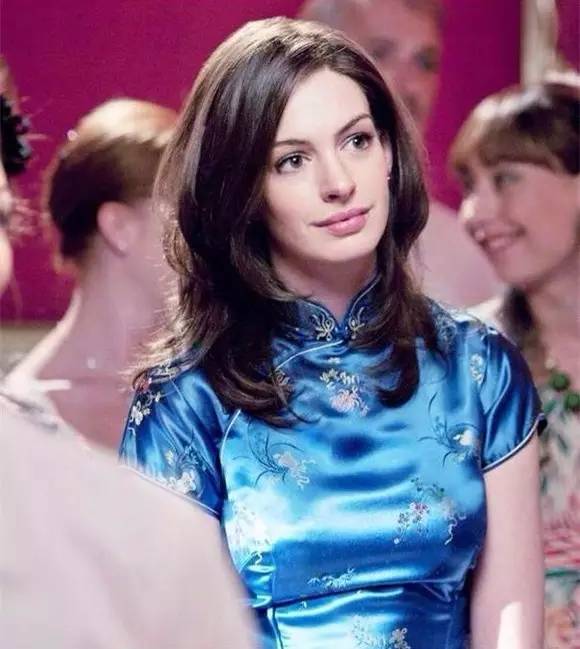 Primo piano di Emma Morley.
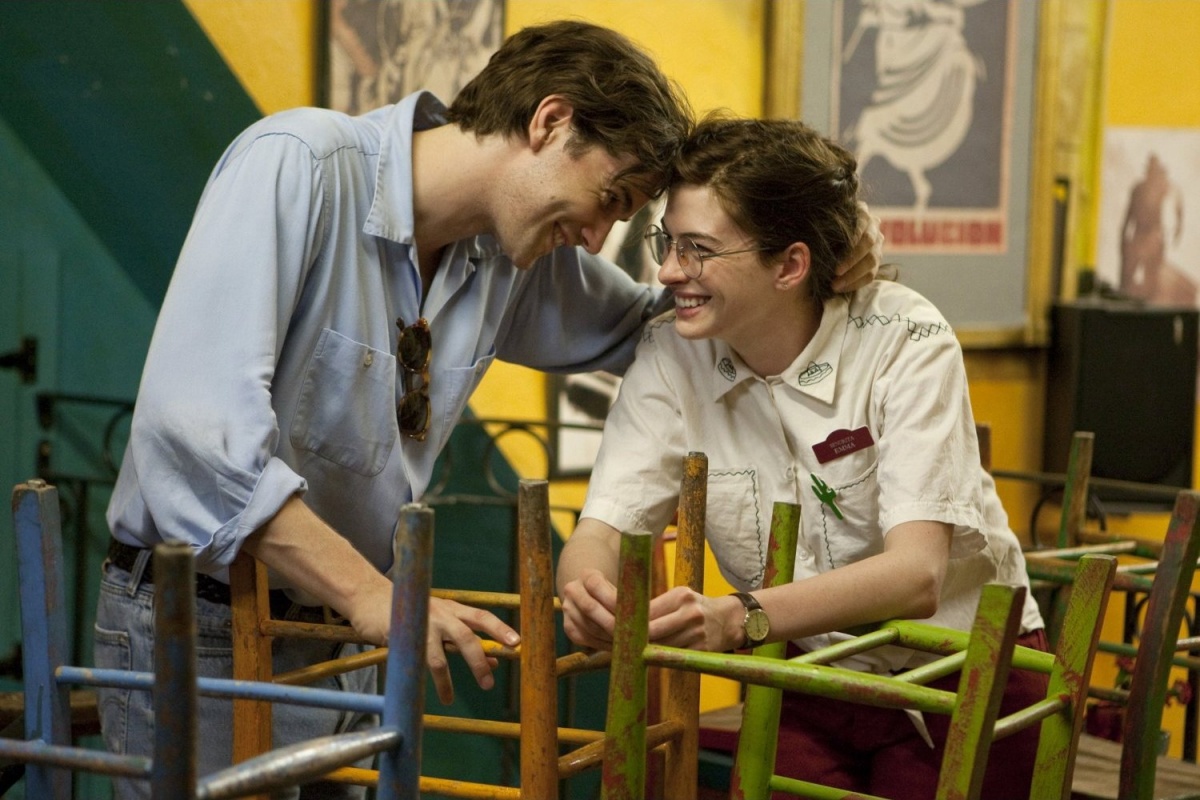 Dexter al ristorante messicano consiglia Emma a non rinunciare ai suoi sogni.
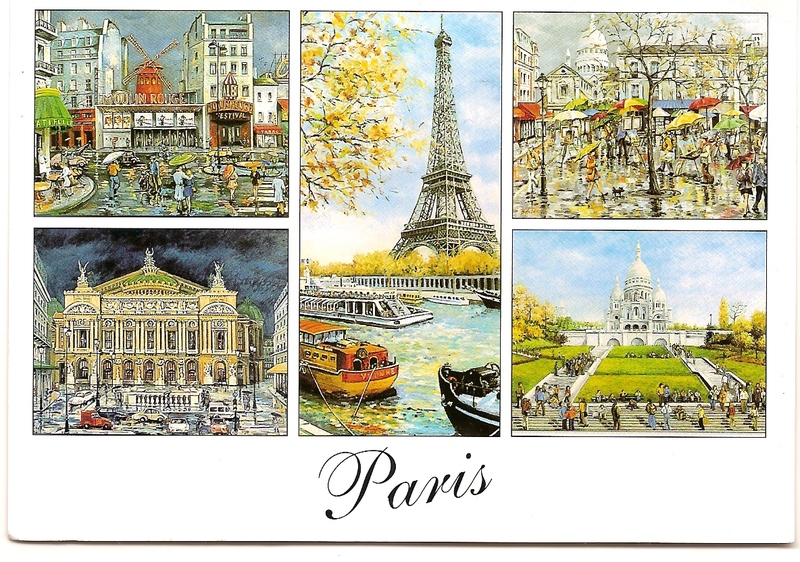 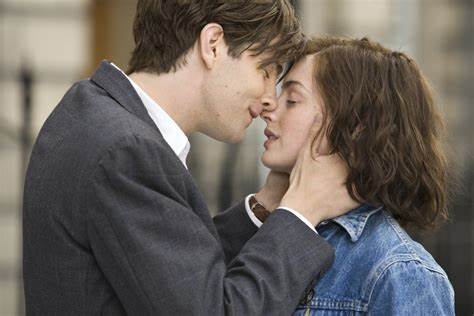 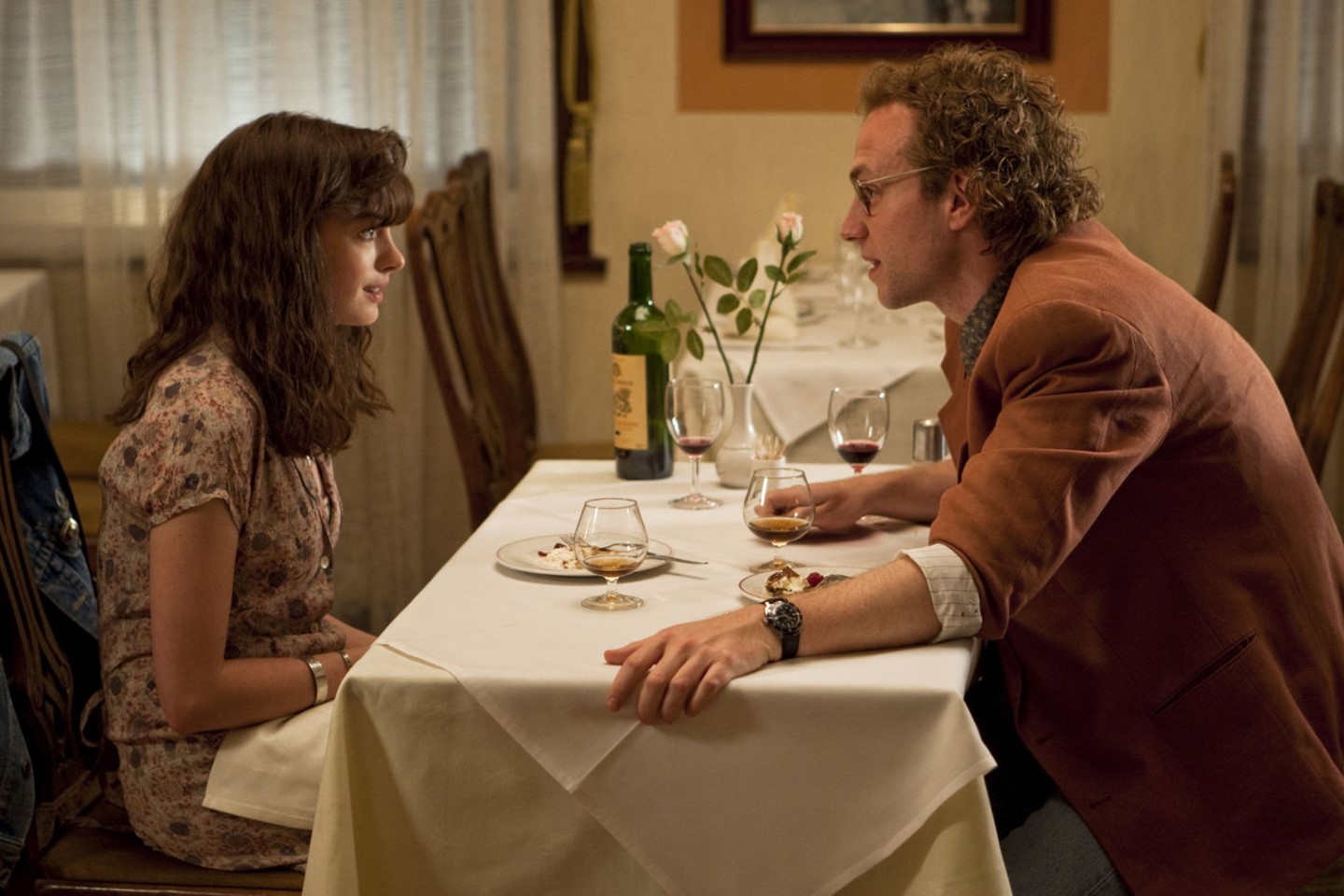 Ian, l’attore Rafe Spall, ed Emma a cena insieme.
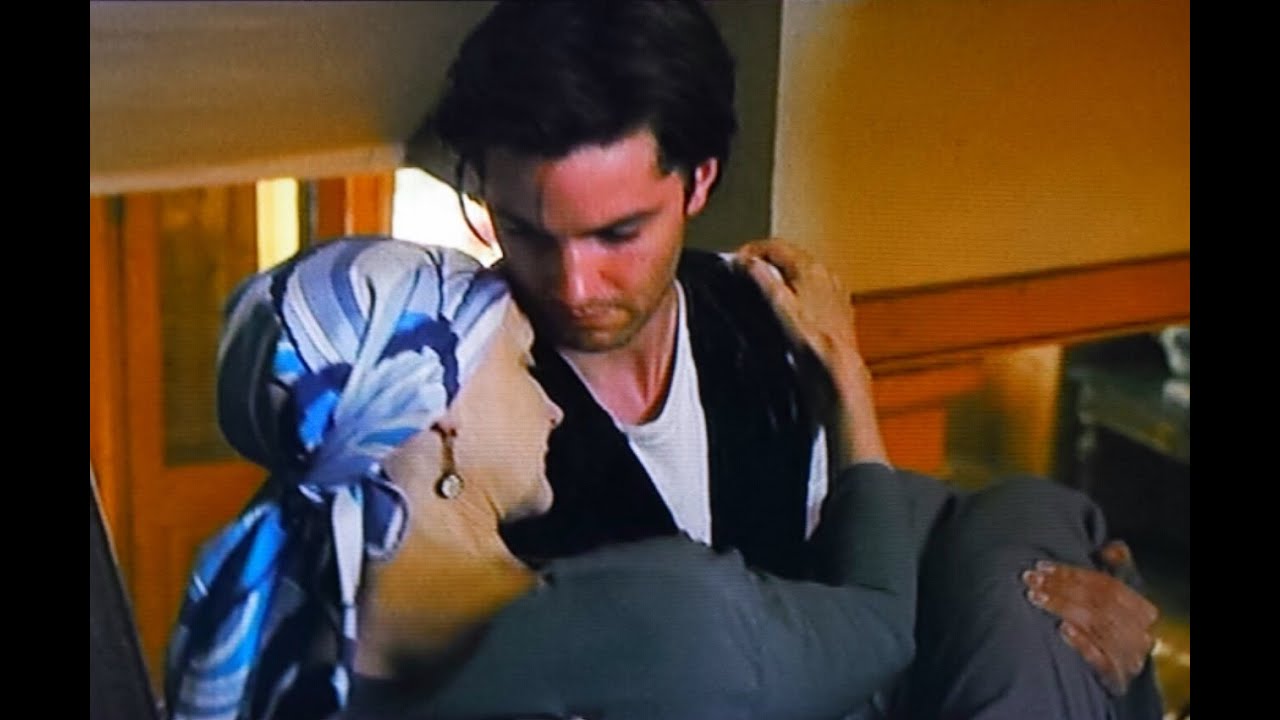 Dexter assieme a sua madre gravemente malata.
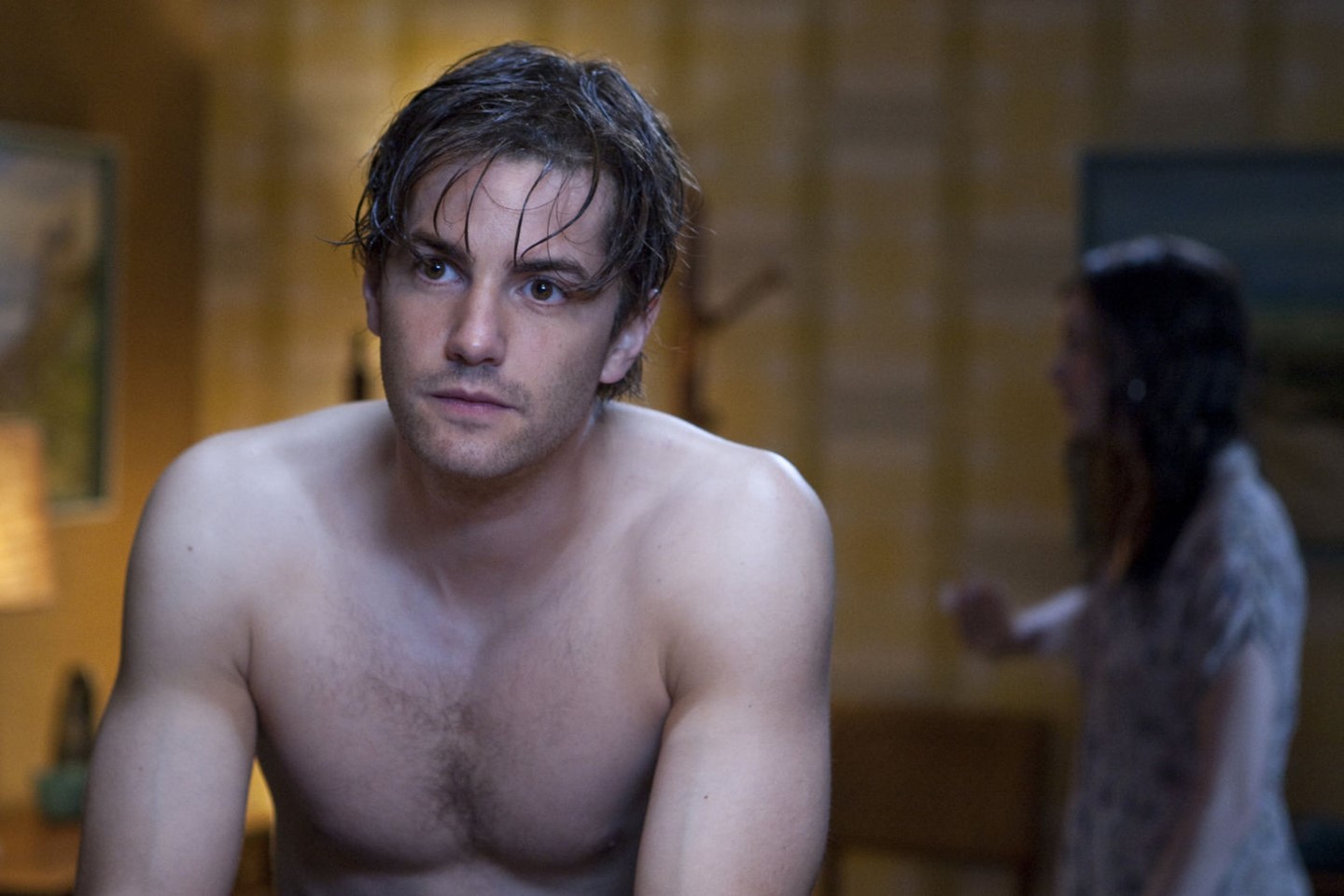 Dexter nel periodo no della sua vita telefona ad Emma.
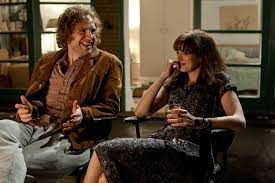 Emma e Ian in un momento felice.
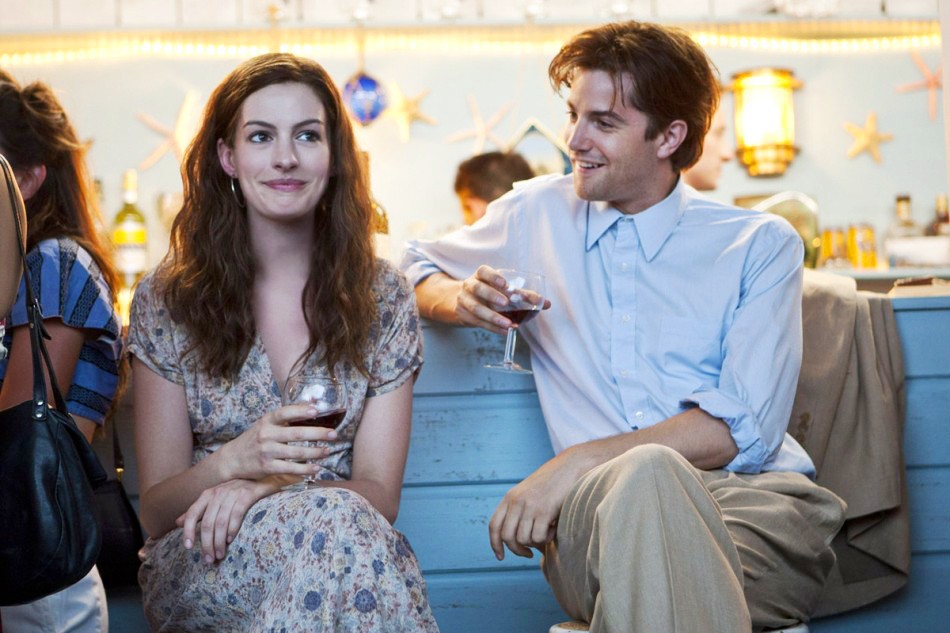 Dexter ed Emma si incontrano ad una cena tra vecchi amici.
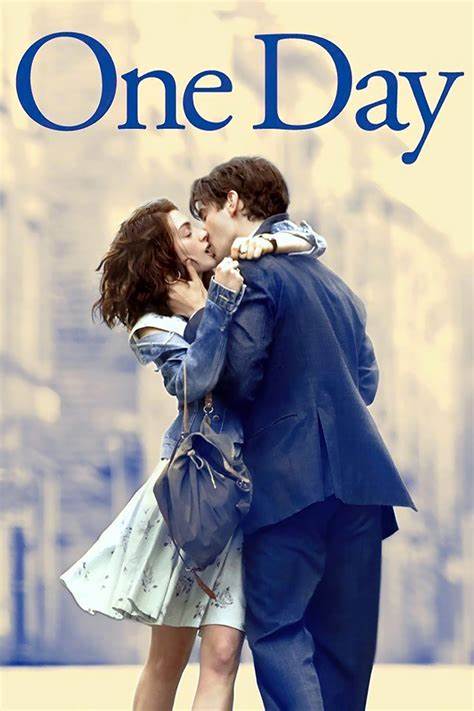 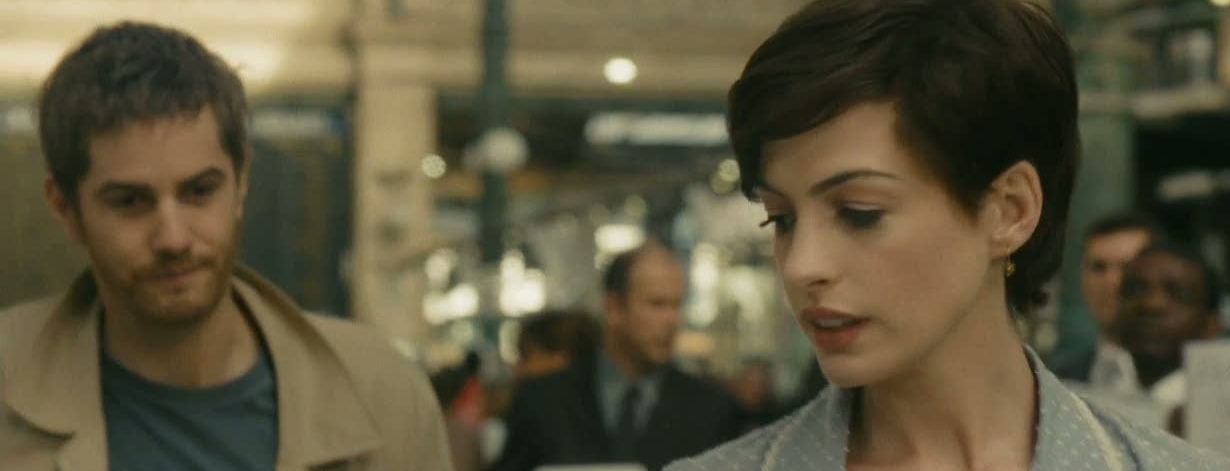 Emma delusa dal «nuovo» Dexter.
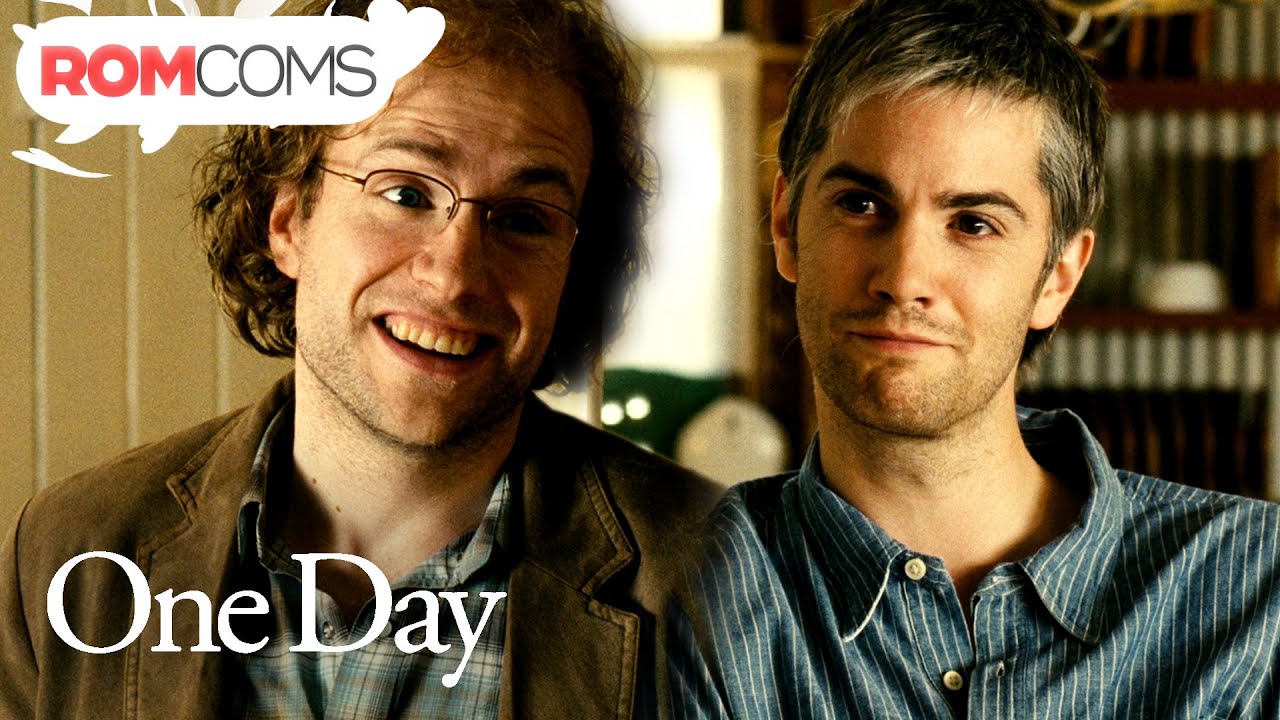 Ian                                          Dexter
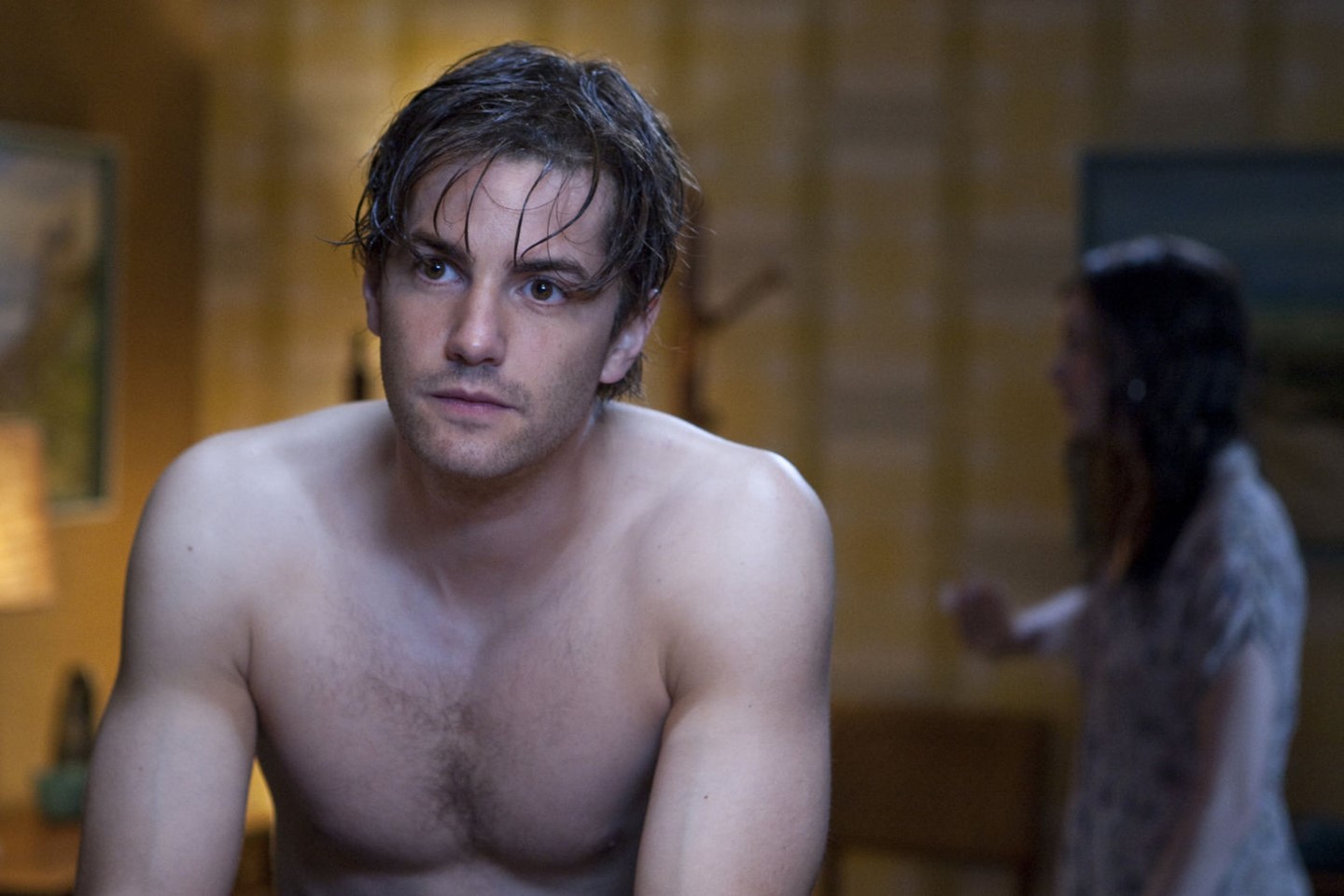 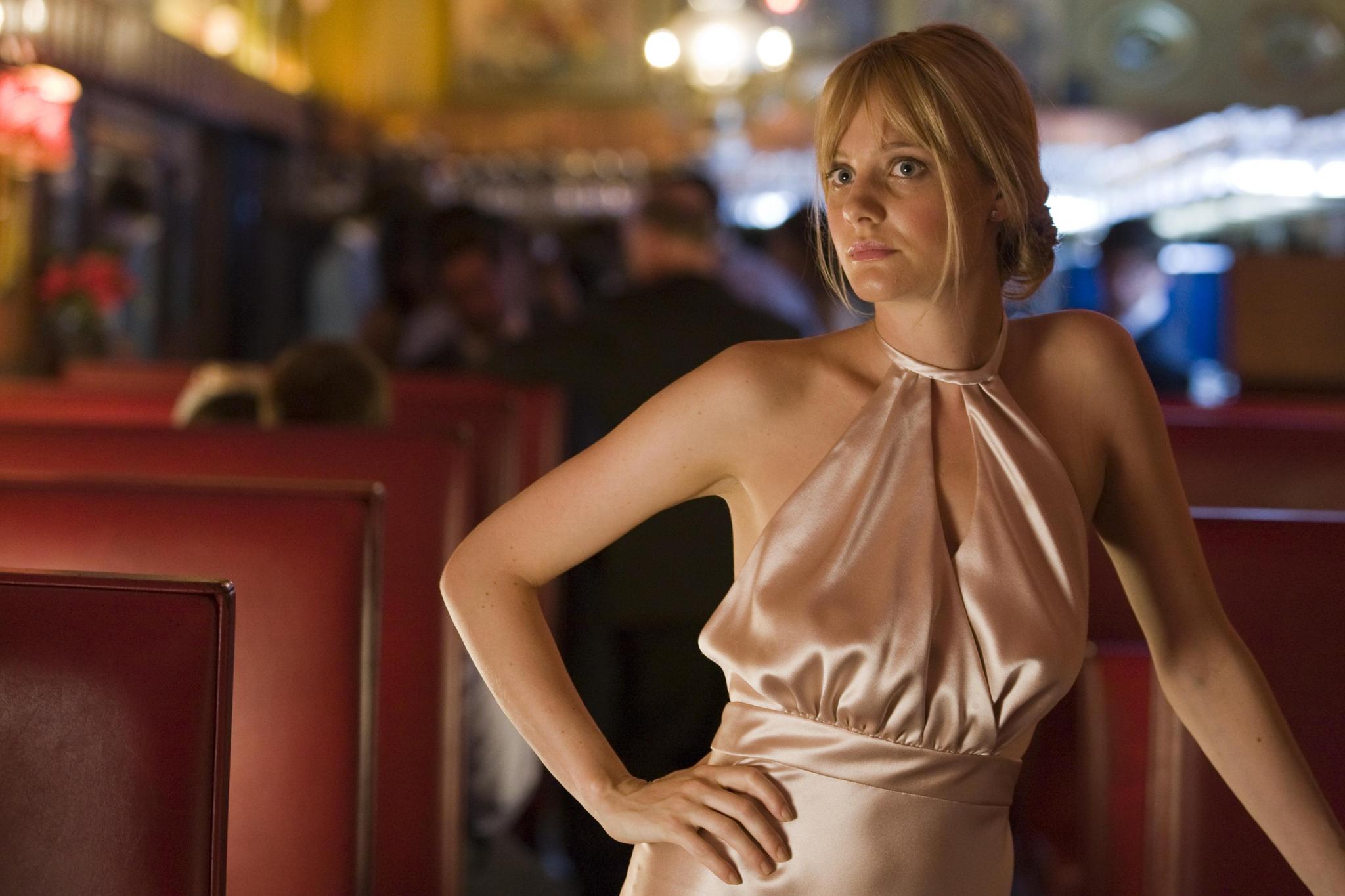 Sylvie, l’attrice Romola Garai, una giovane bella e ricca.
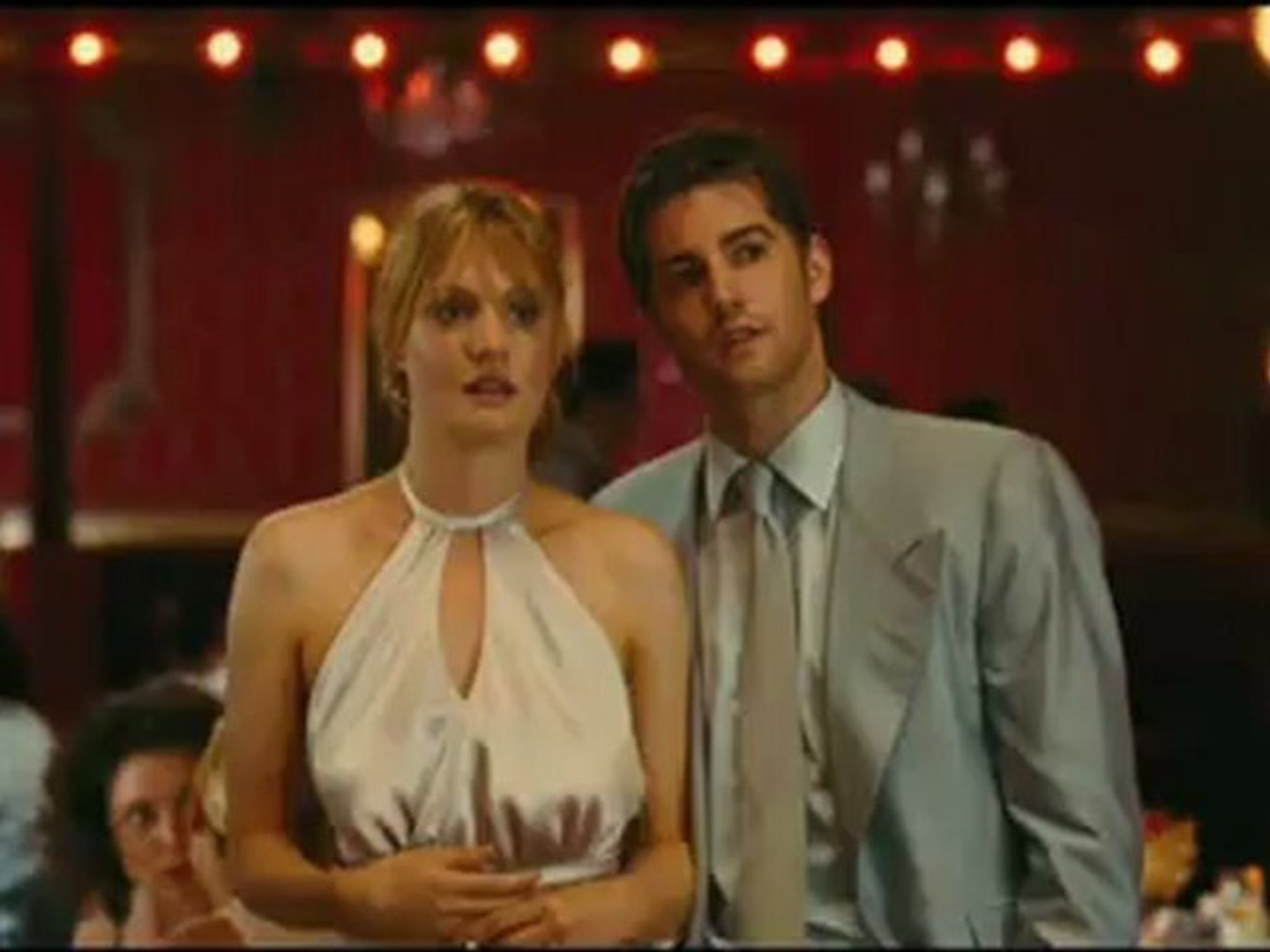 Sylvie assieme a Dexter.
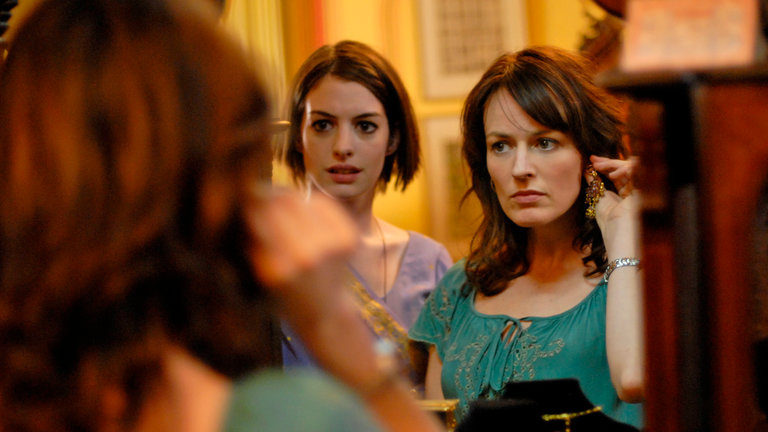 Emma con la compagna di scuola prima del matrimonio.
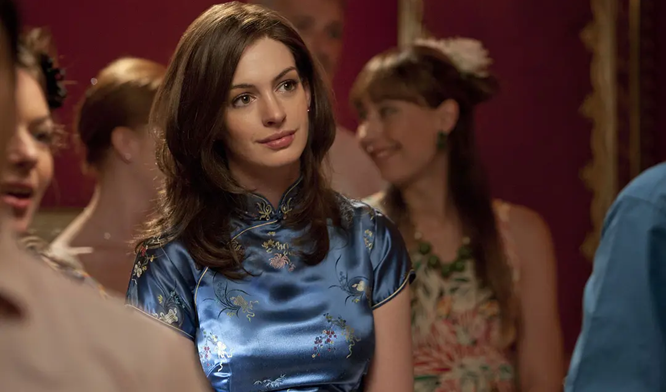 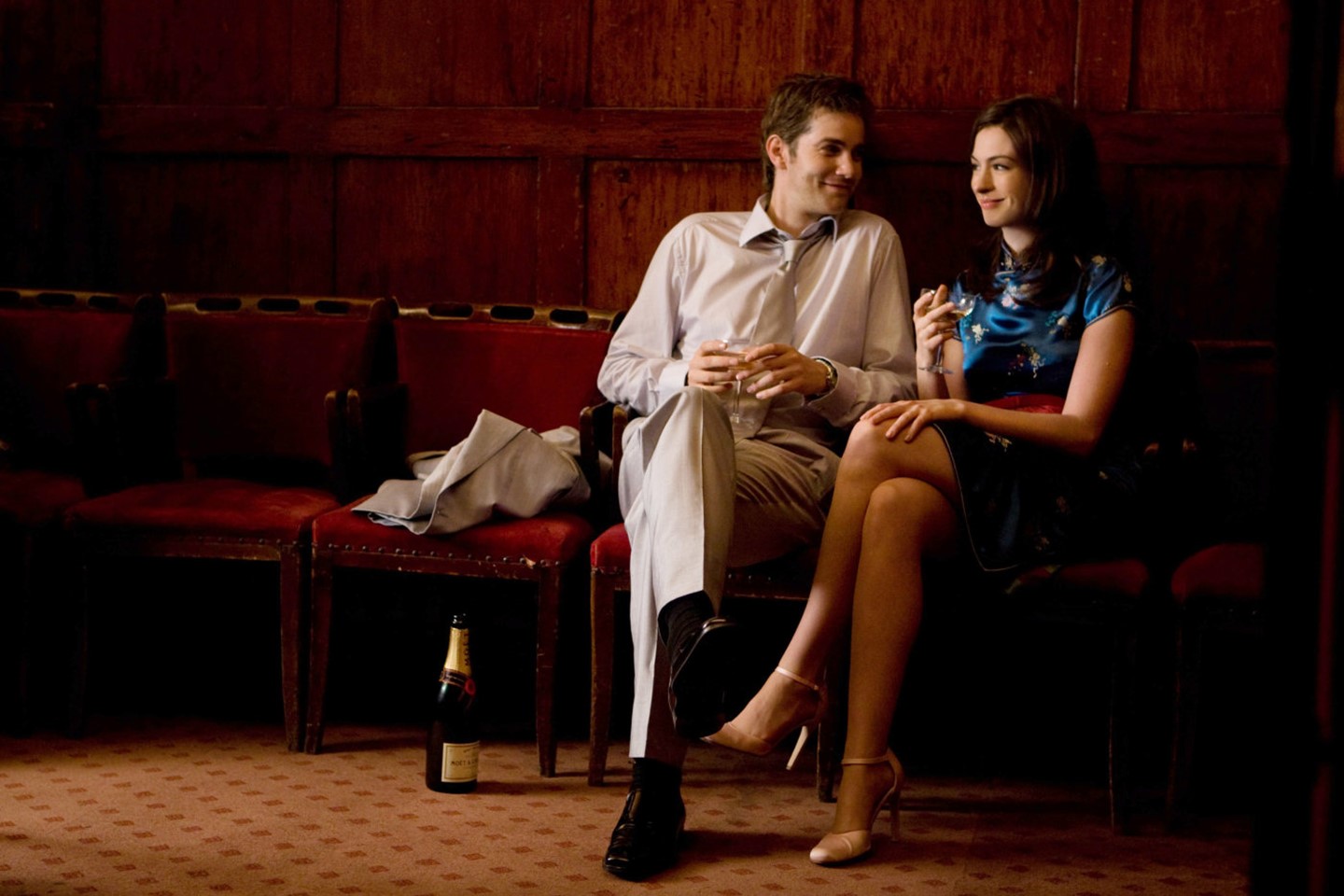 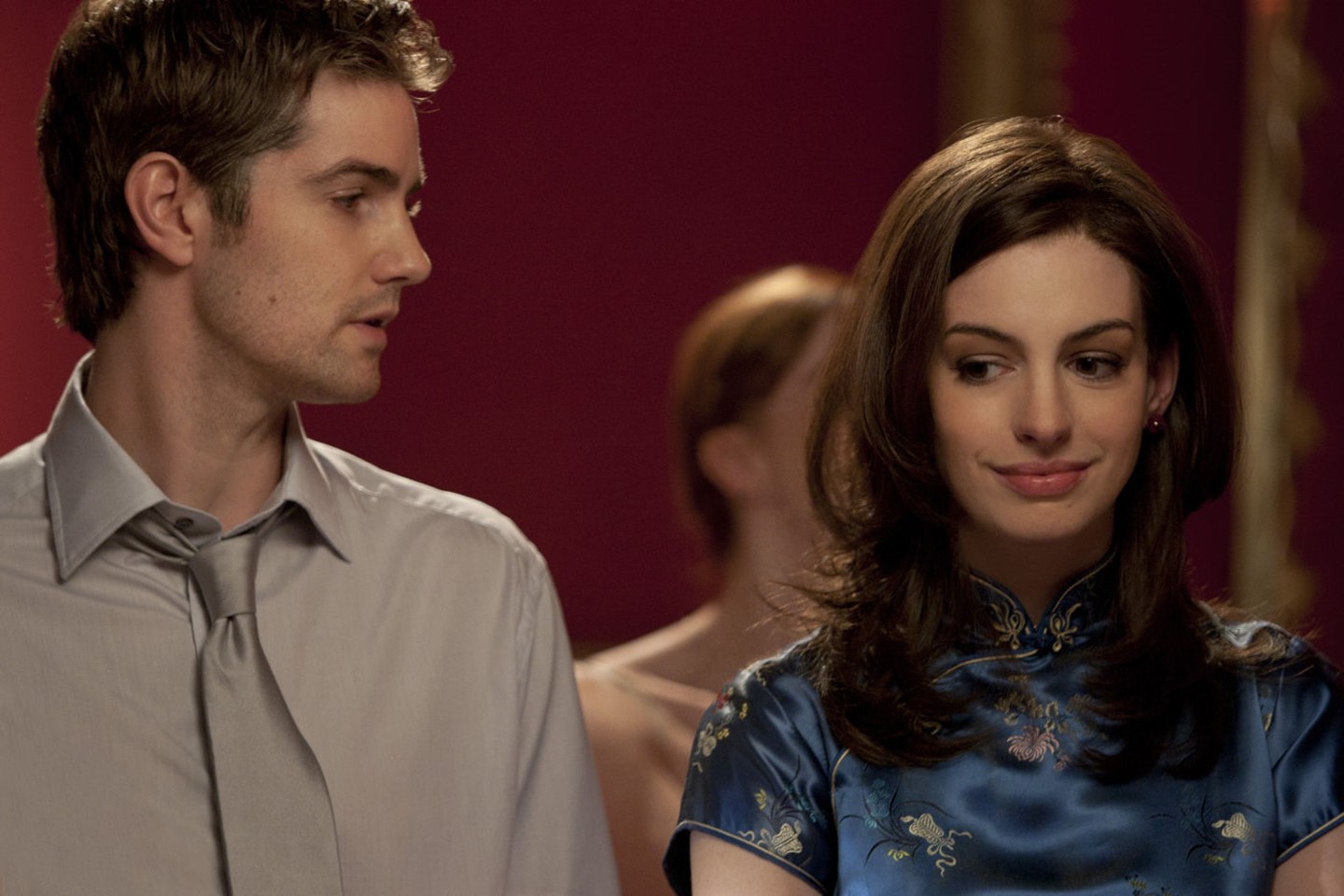 La delusione finale di Emma.
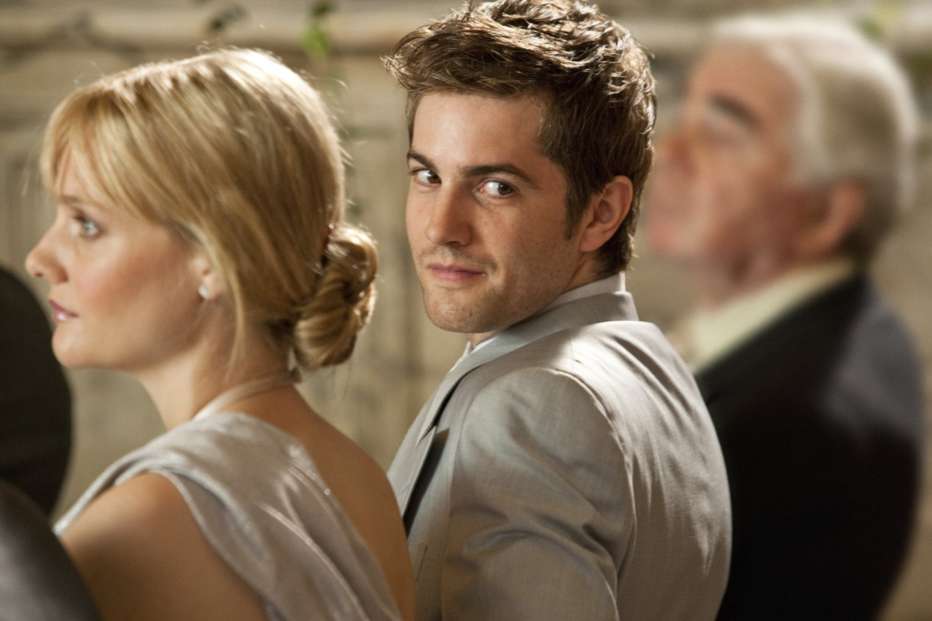 Sylvie  e Dexter ad una serata.
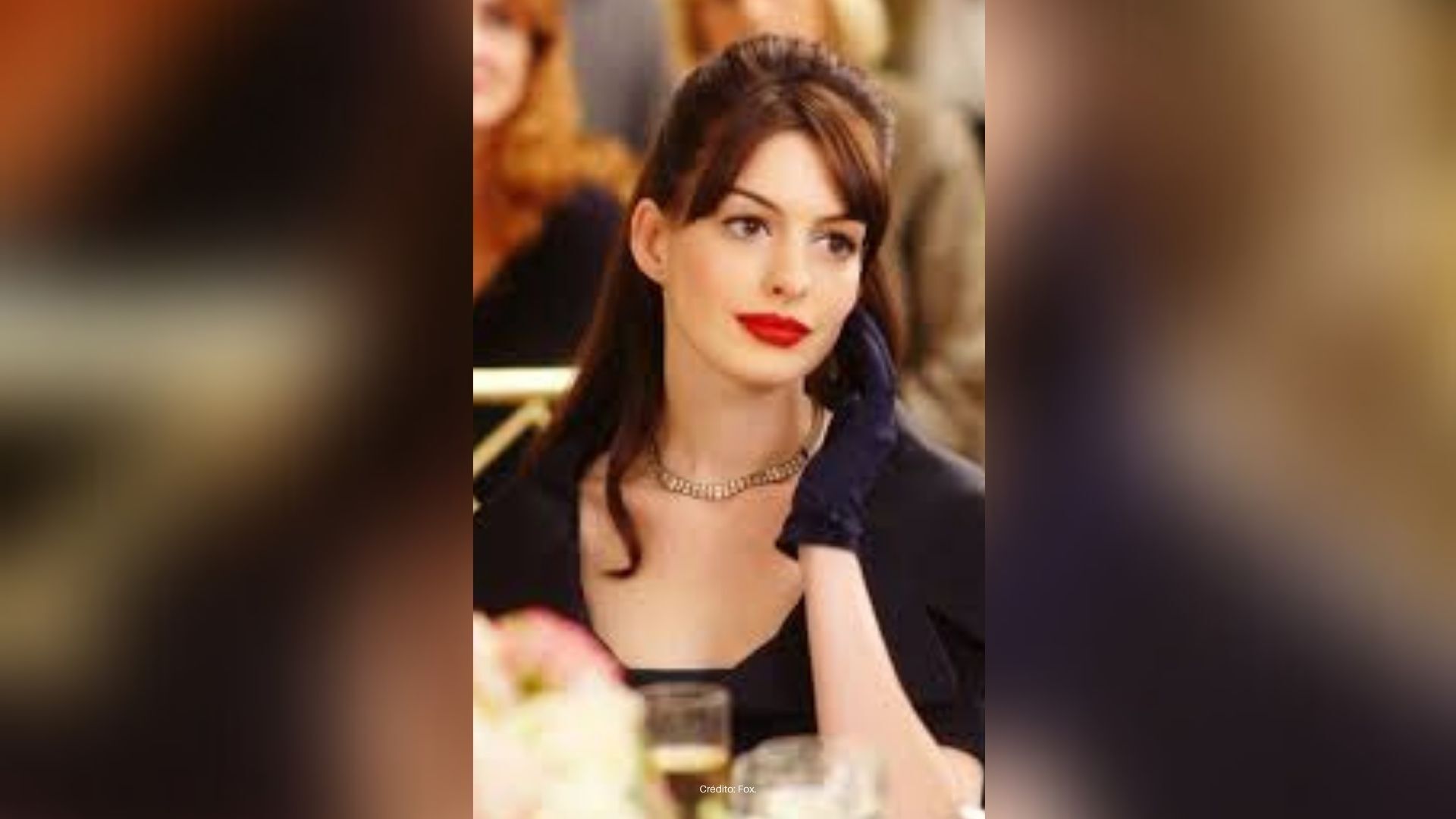 Primo piano di Emma gran toilette arrivata al successo!
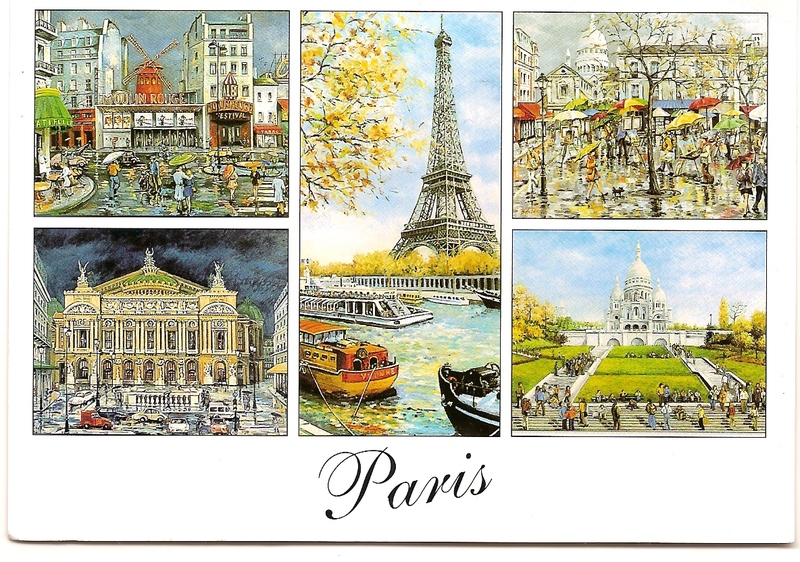 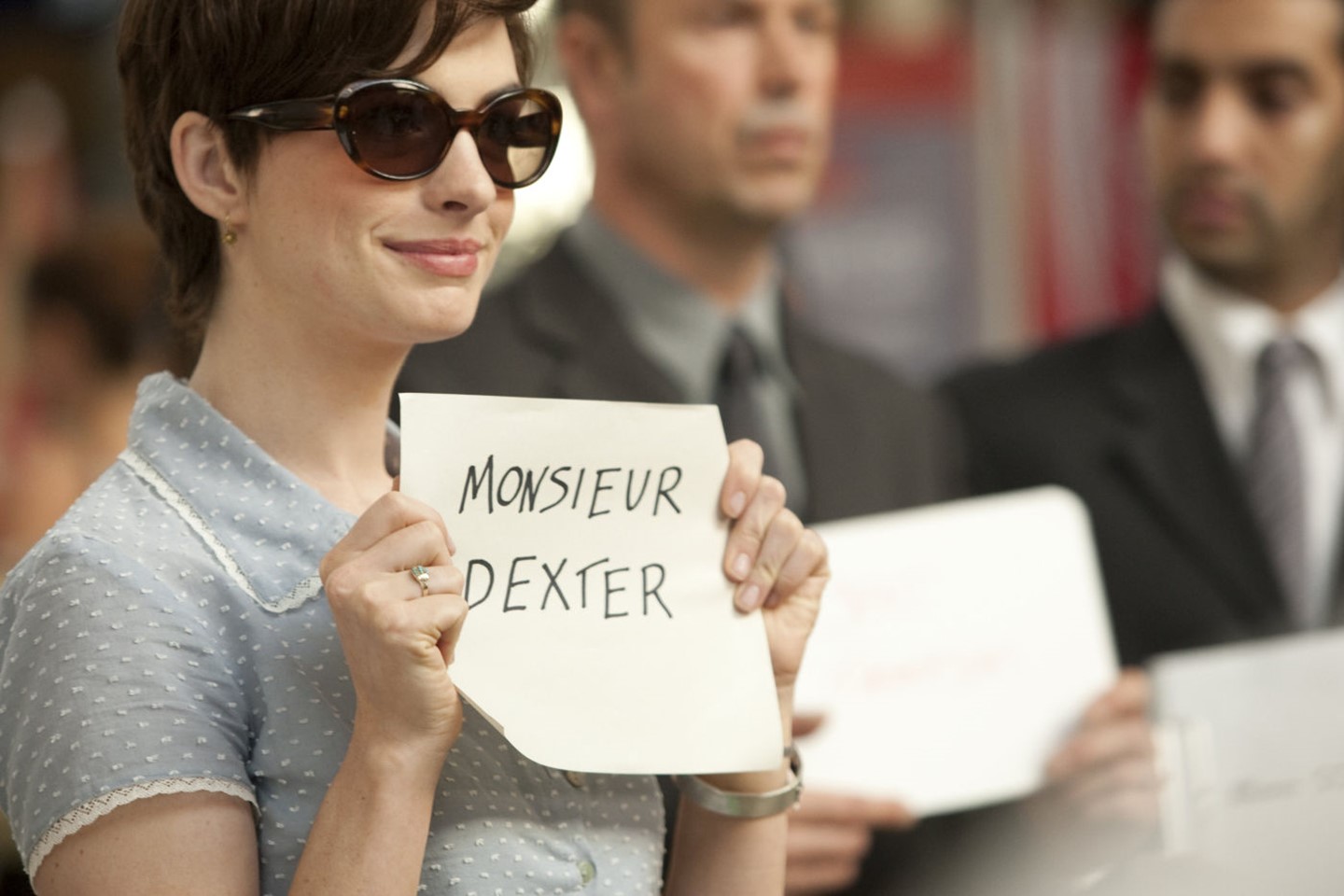 Emma all’aeroporto in attesa dell’arrivo di Monsieur Dexter.
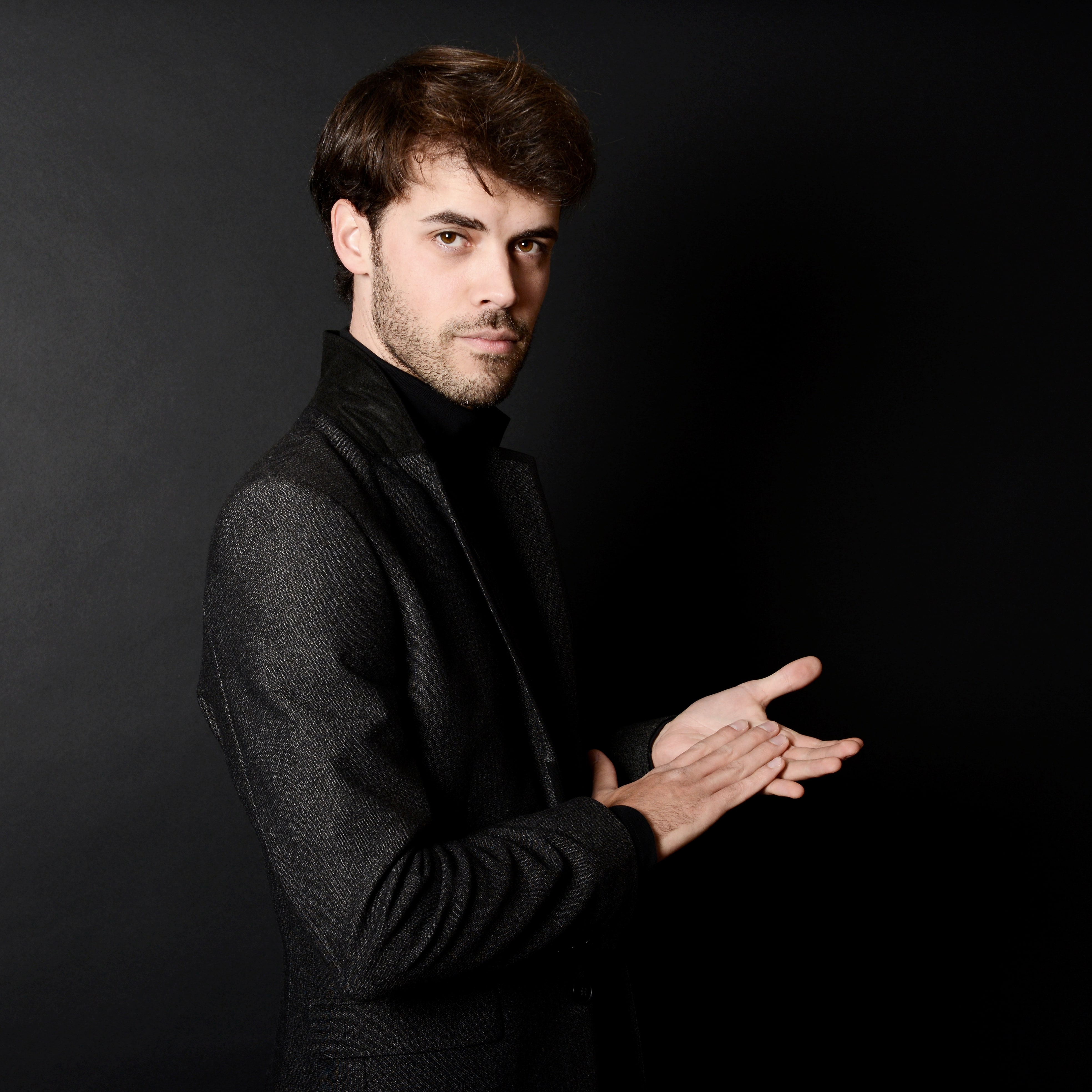 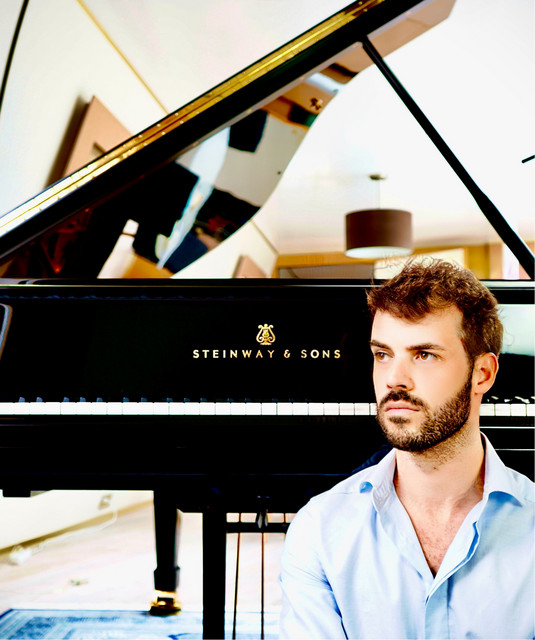 Il pianista francese di jazz Jean-Pierre, l’attore Sebastien Dupuis.
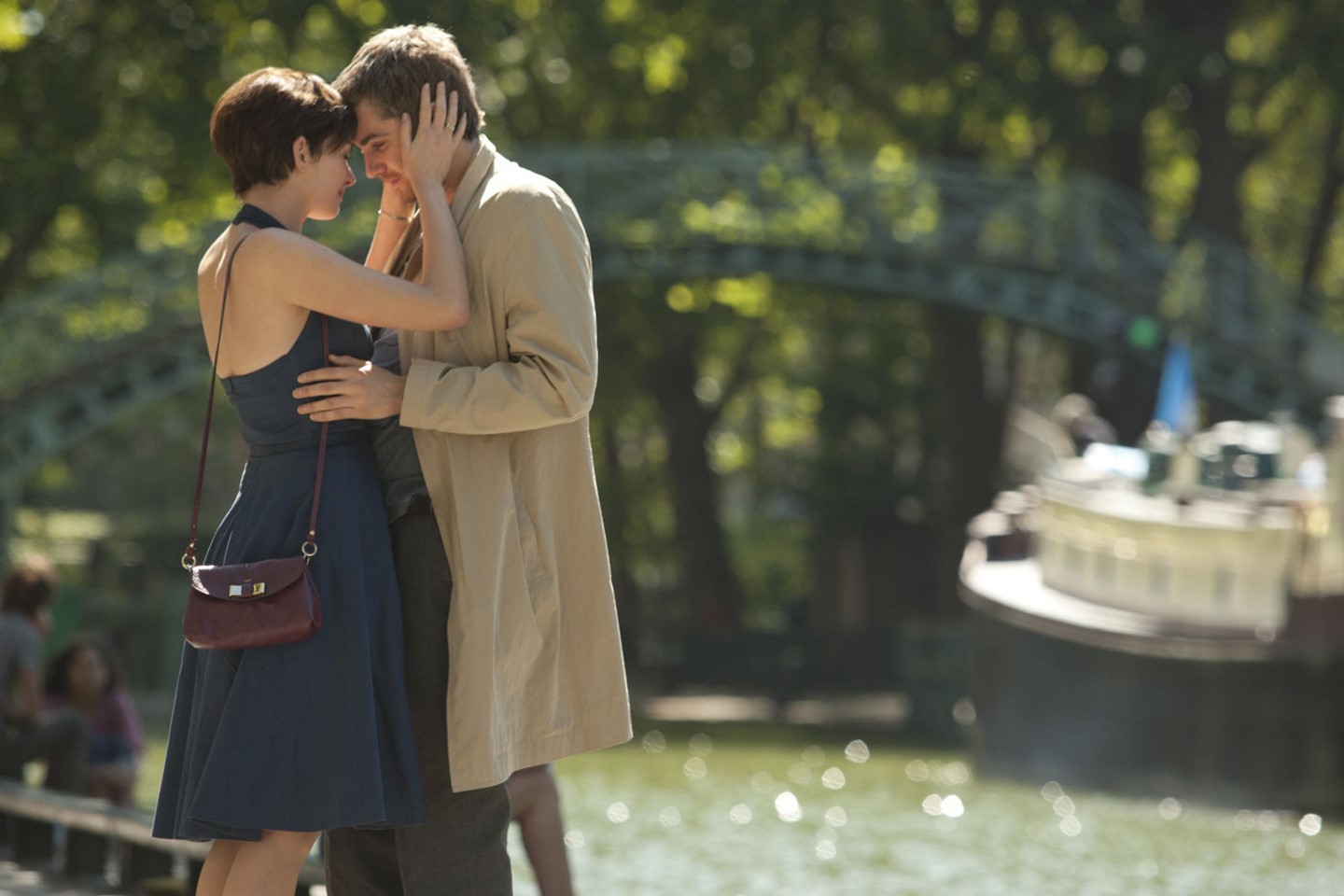 Carezze a Parigi, lungo la Senna.
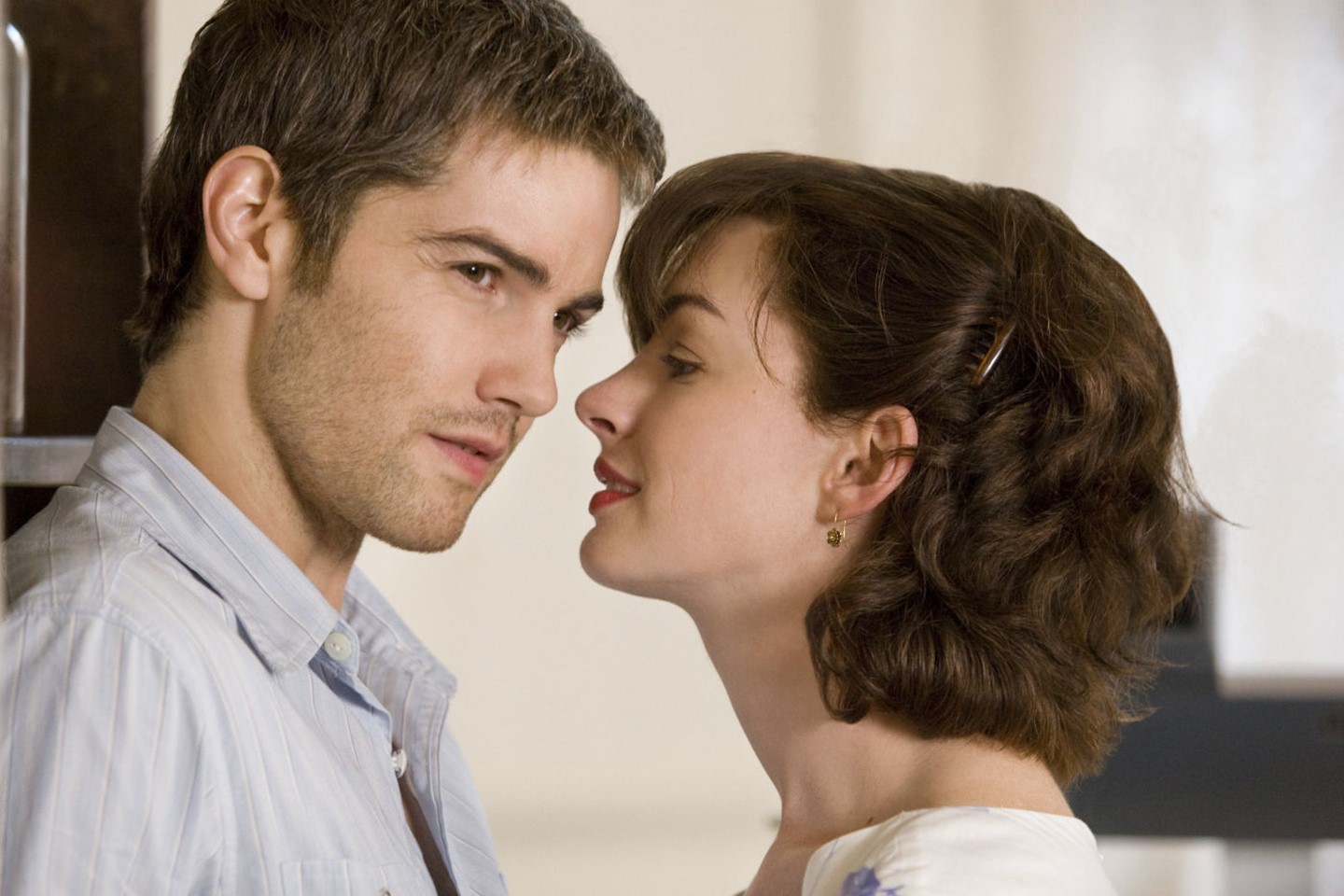 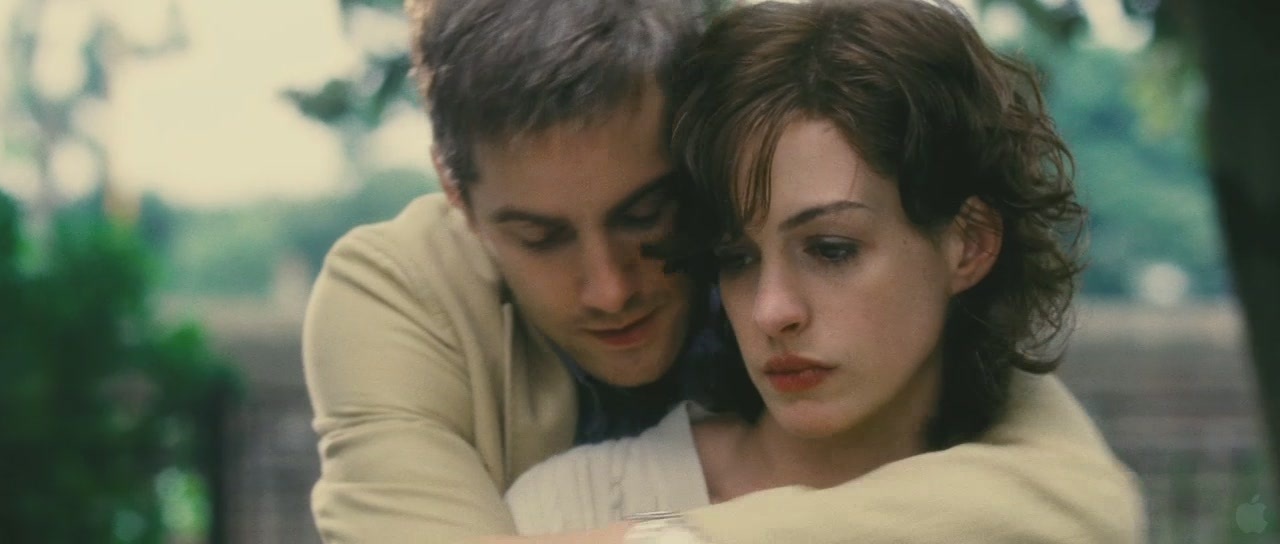 Emma e Dexter finalmente insieme.
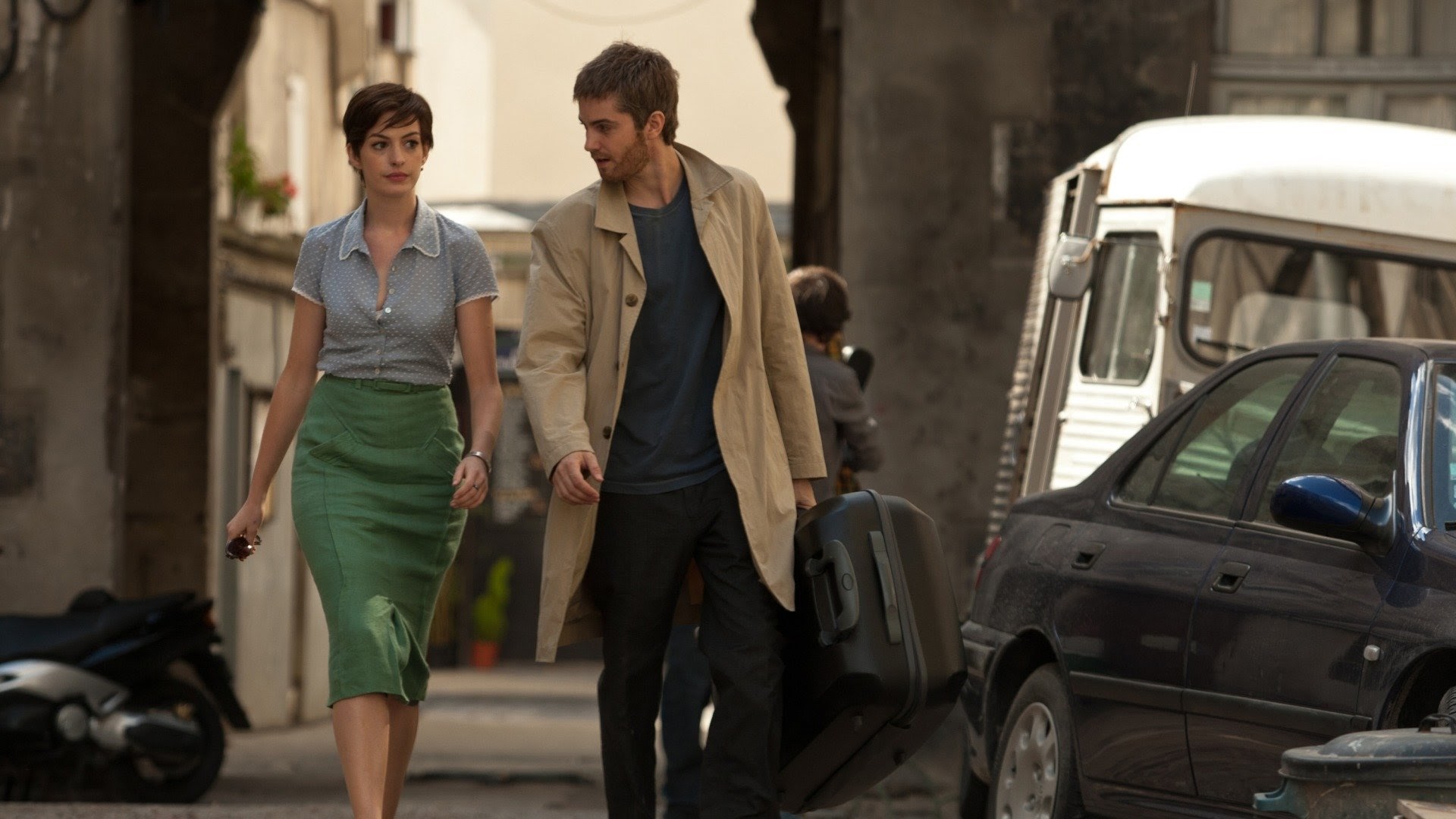 Emma e Dexter definitivamente insieme.
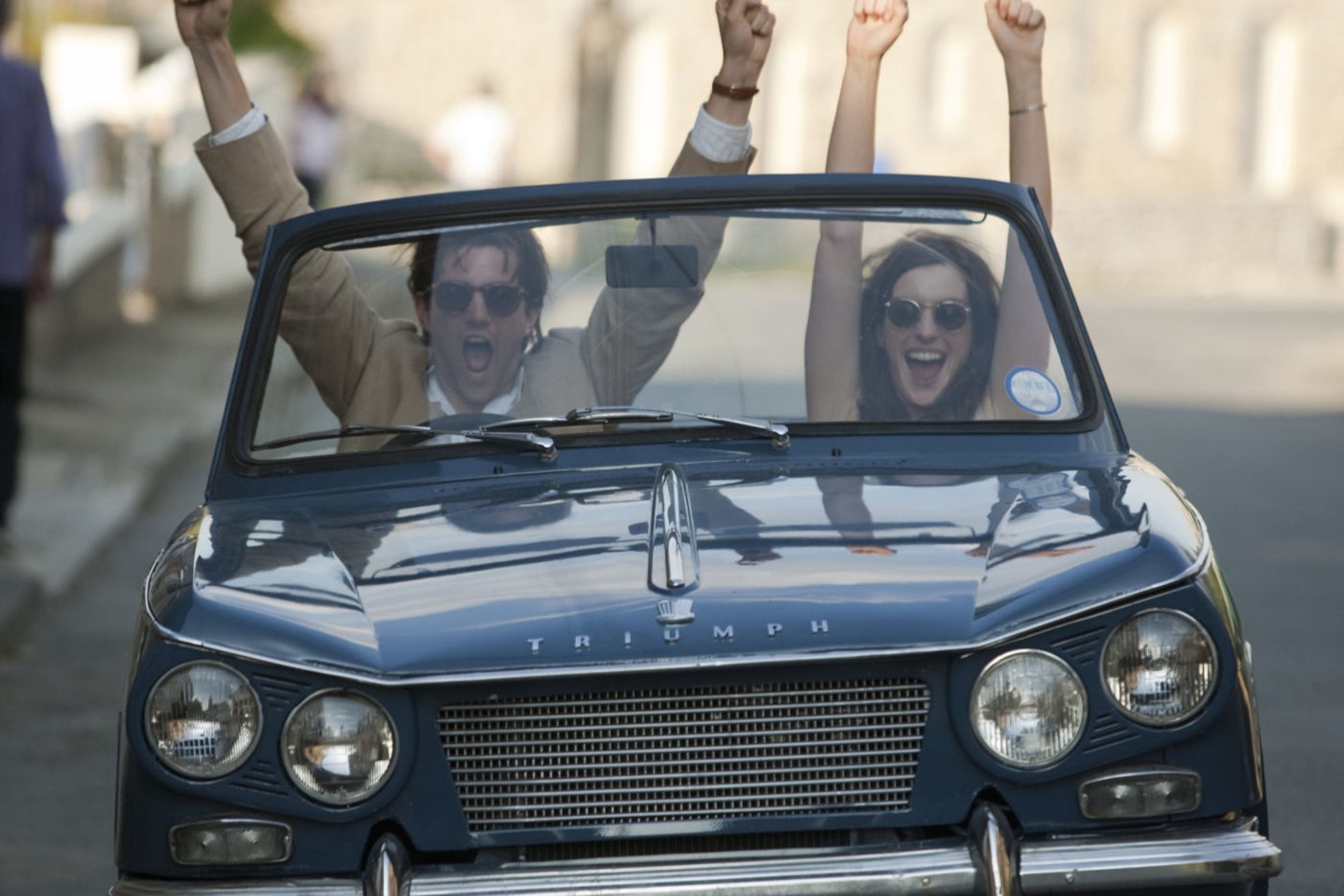 Esplosione di felicità in auto!
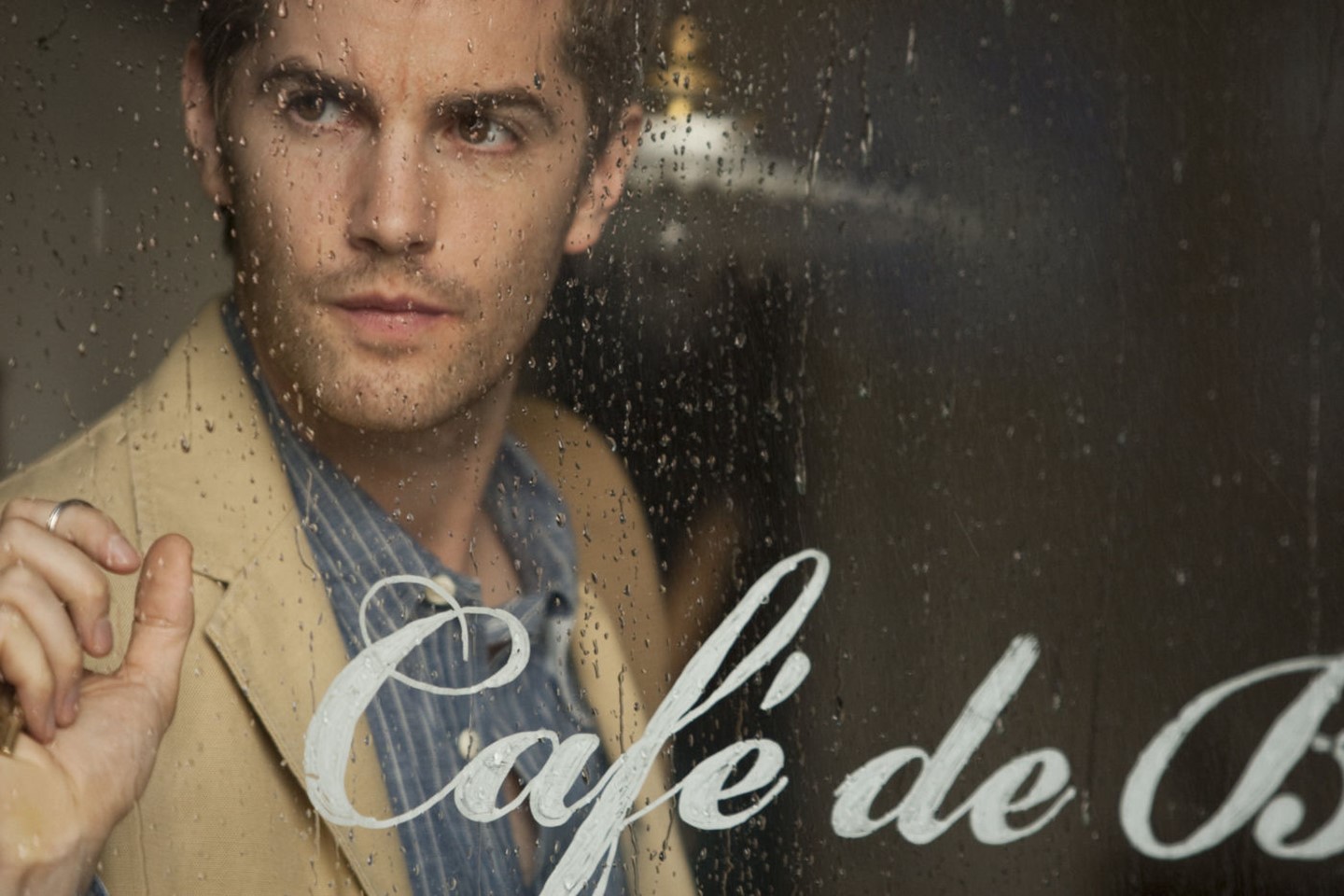 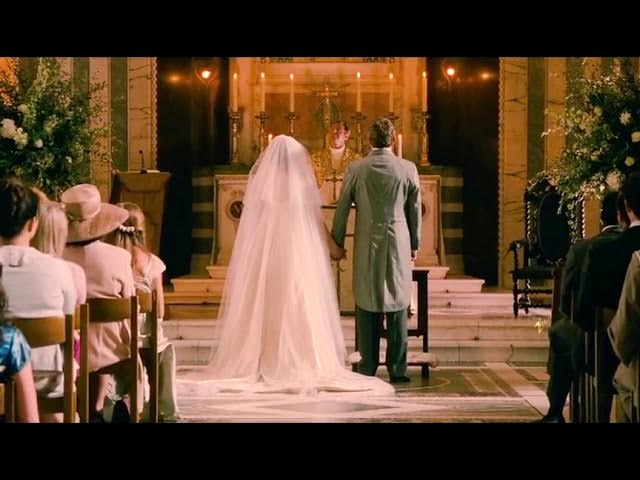 Emma e Dexter finalmente sposi!!!
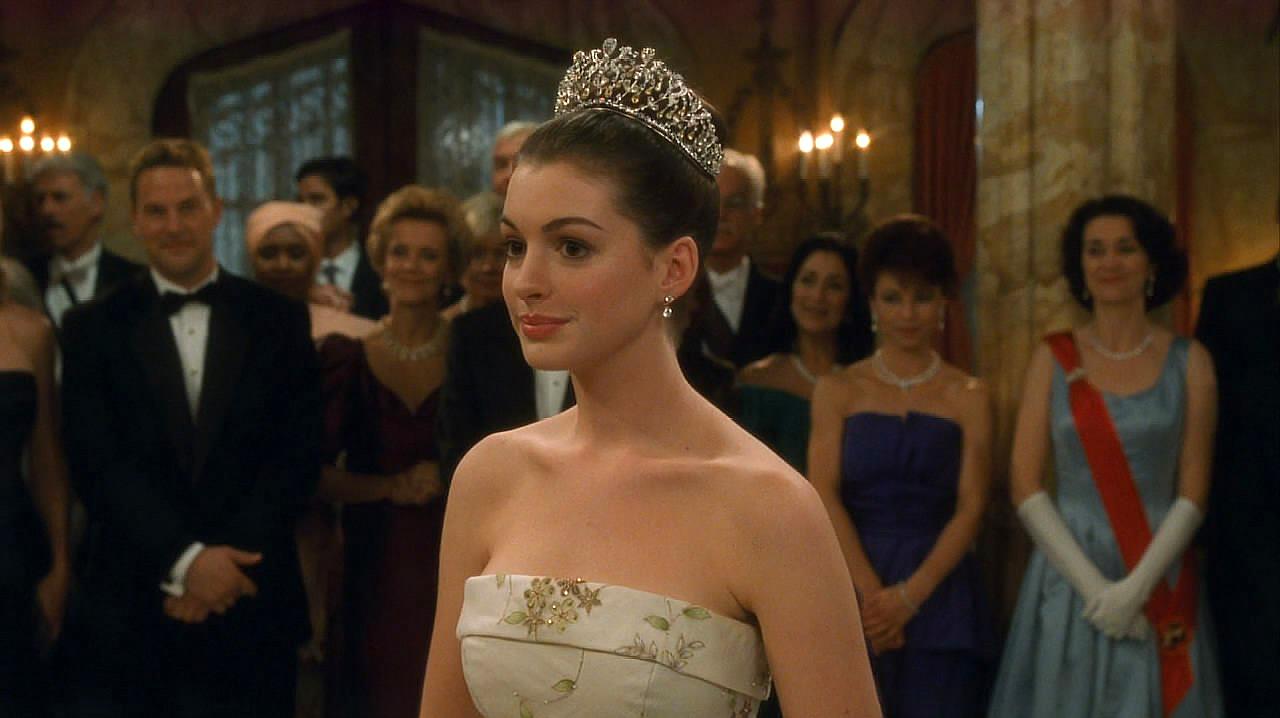 La sposa
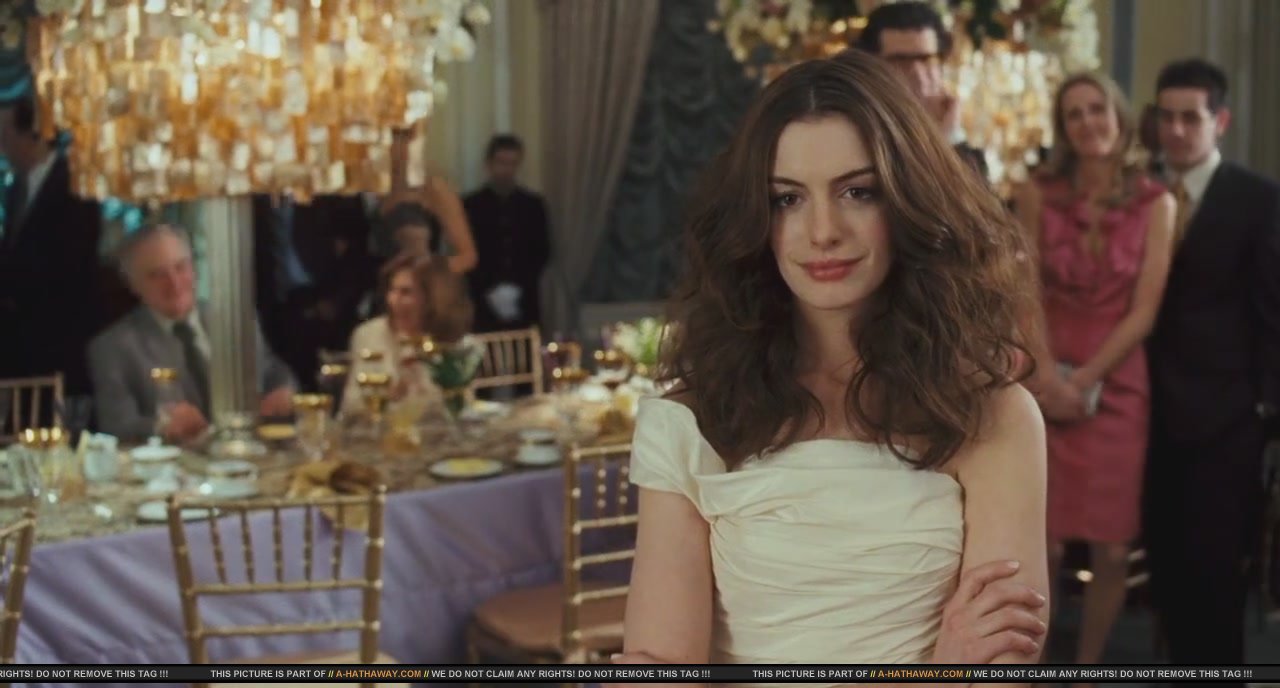 …al banchetto.
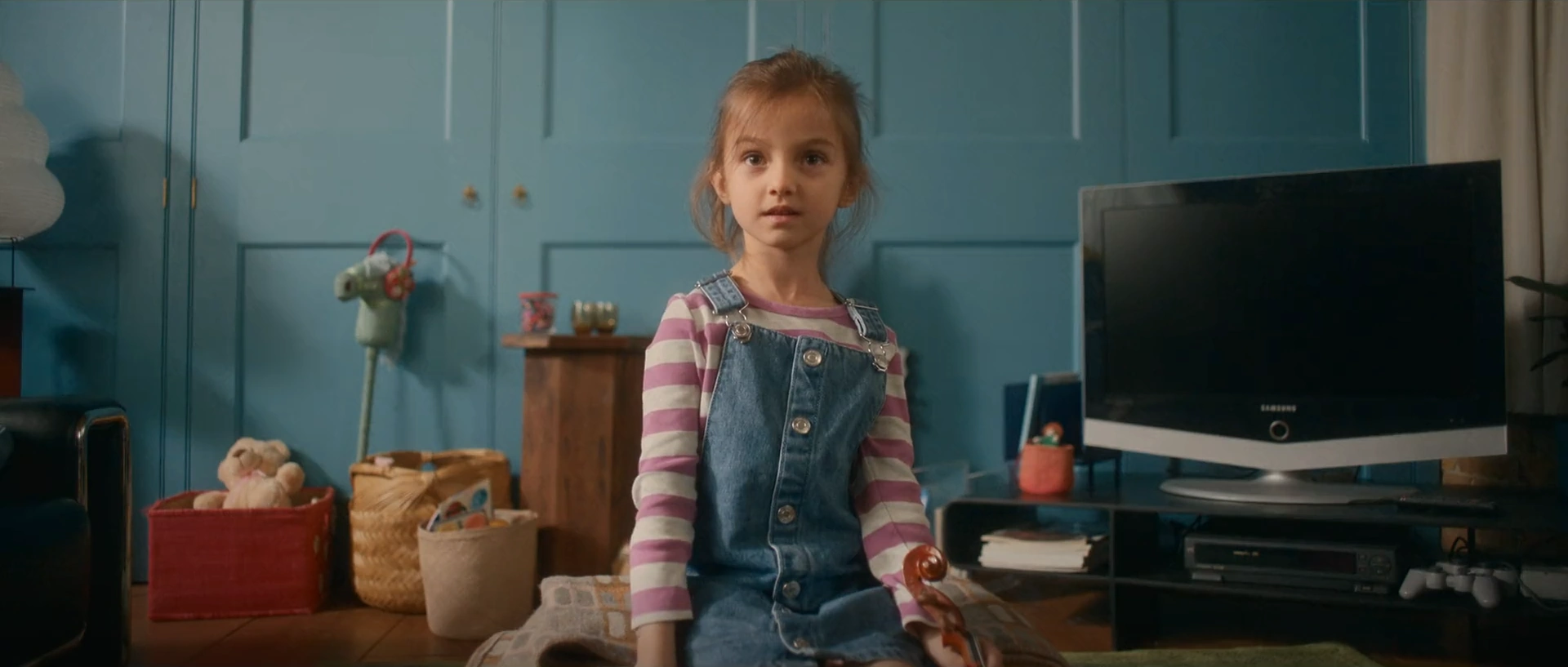 Jasmine Mayhew., la figlia di Dexter e Sylvie.
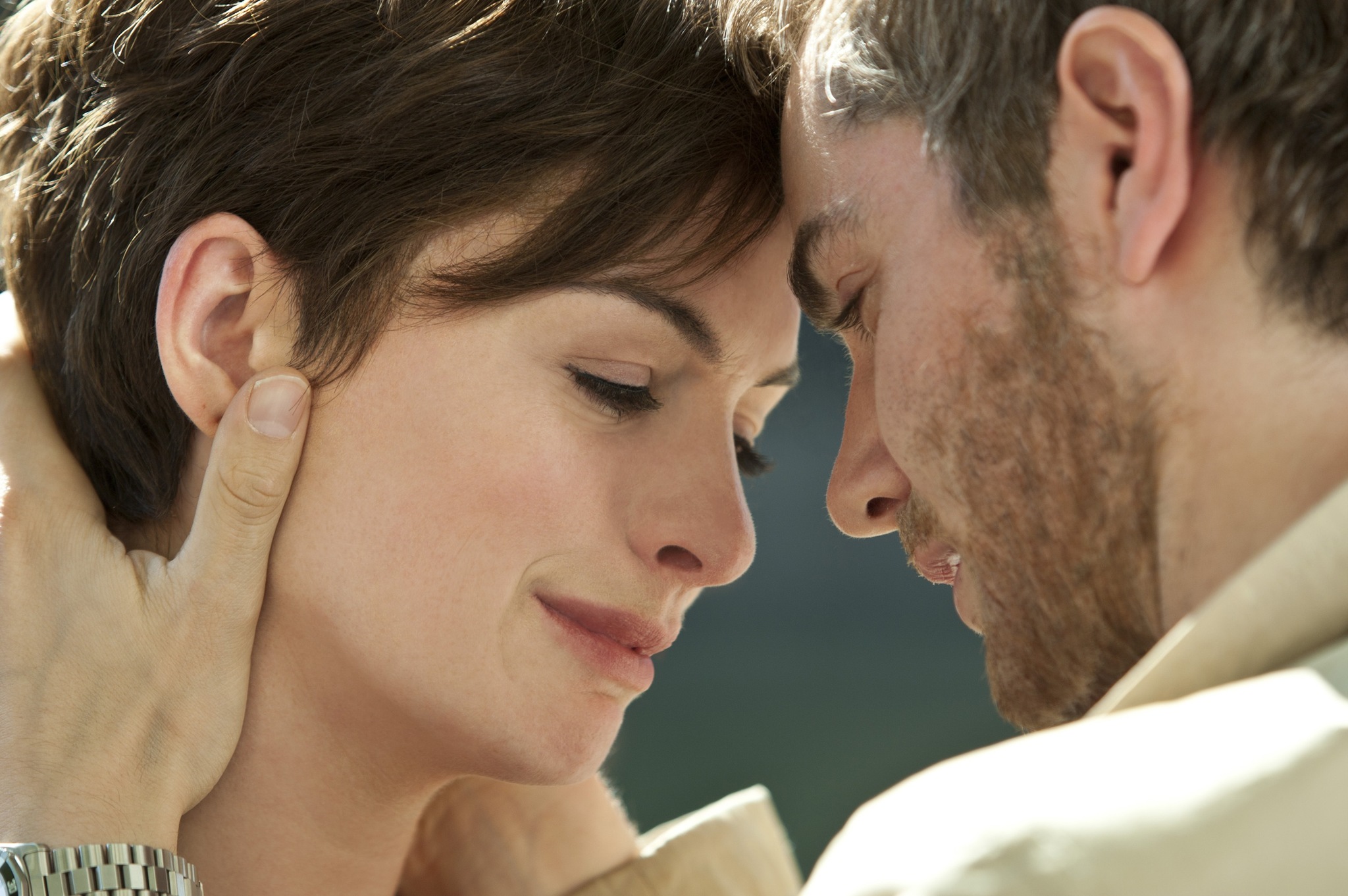 Emma in crisi per non poter avere figli, consolata da Dexter.
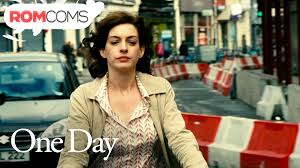 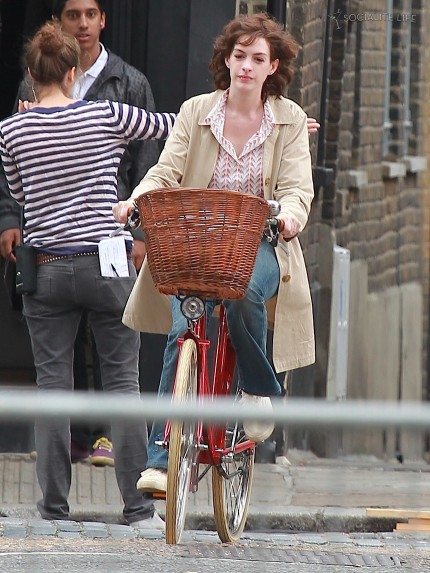 Emma in bici per Londracon il cestello della spesa.
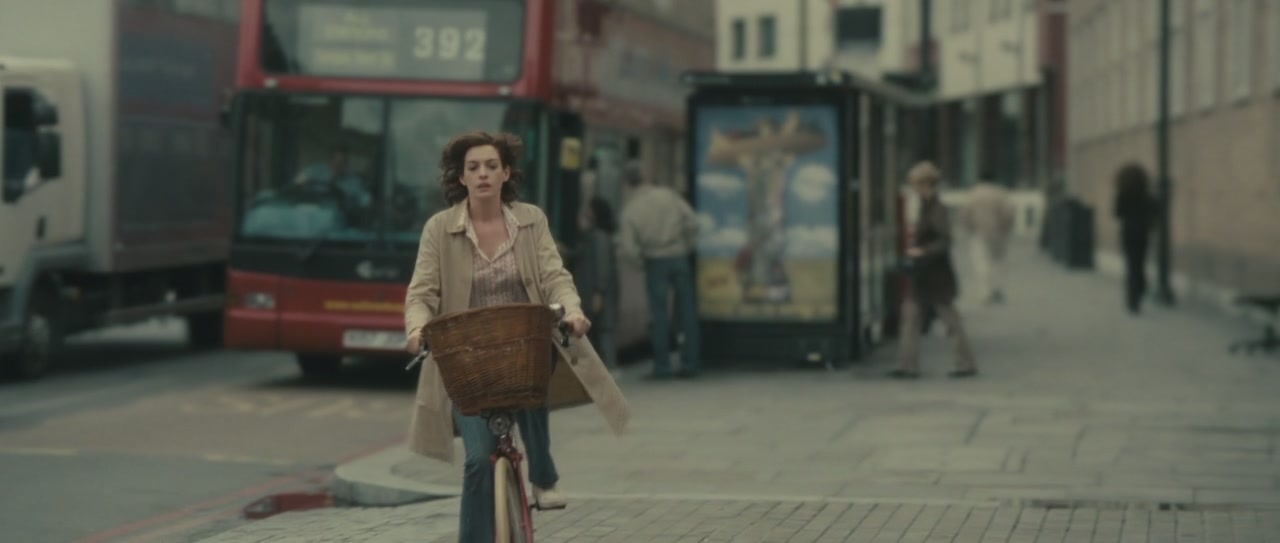 Emma in bici nel traffico della capitale britannica.
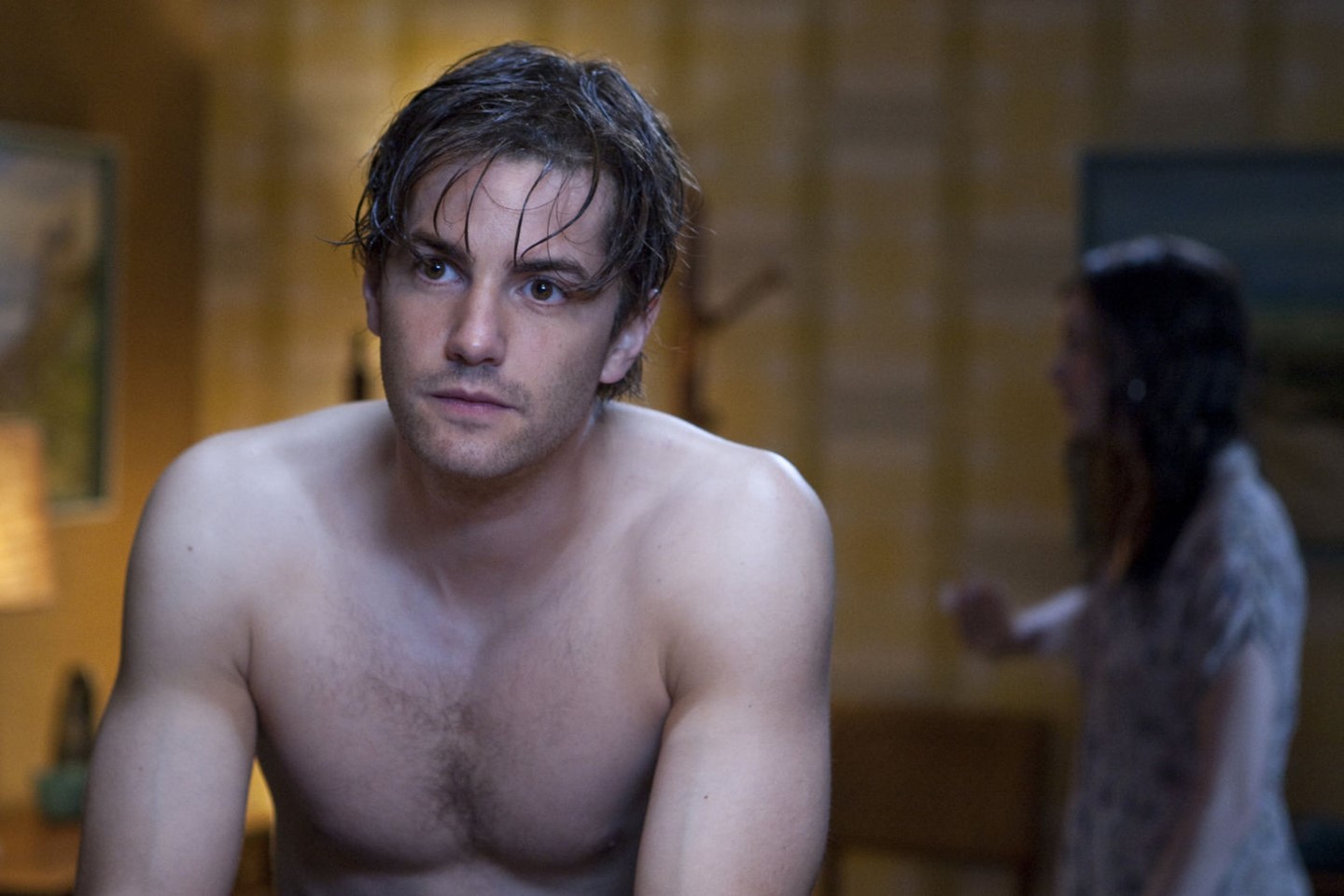 Dextex in depressione senza Emma.
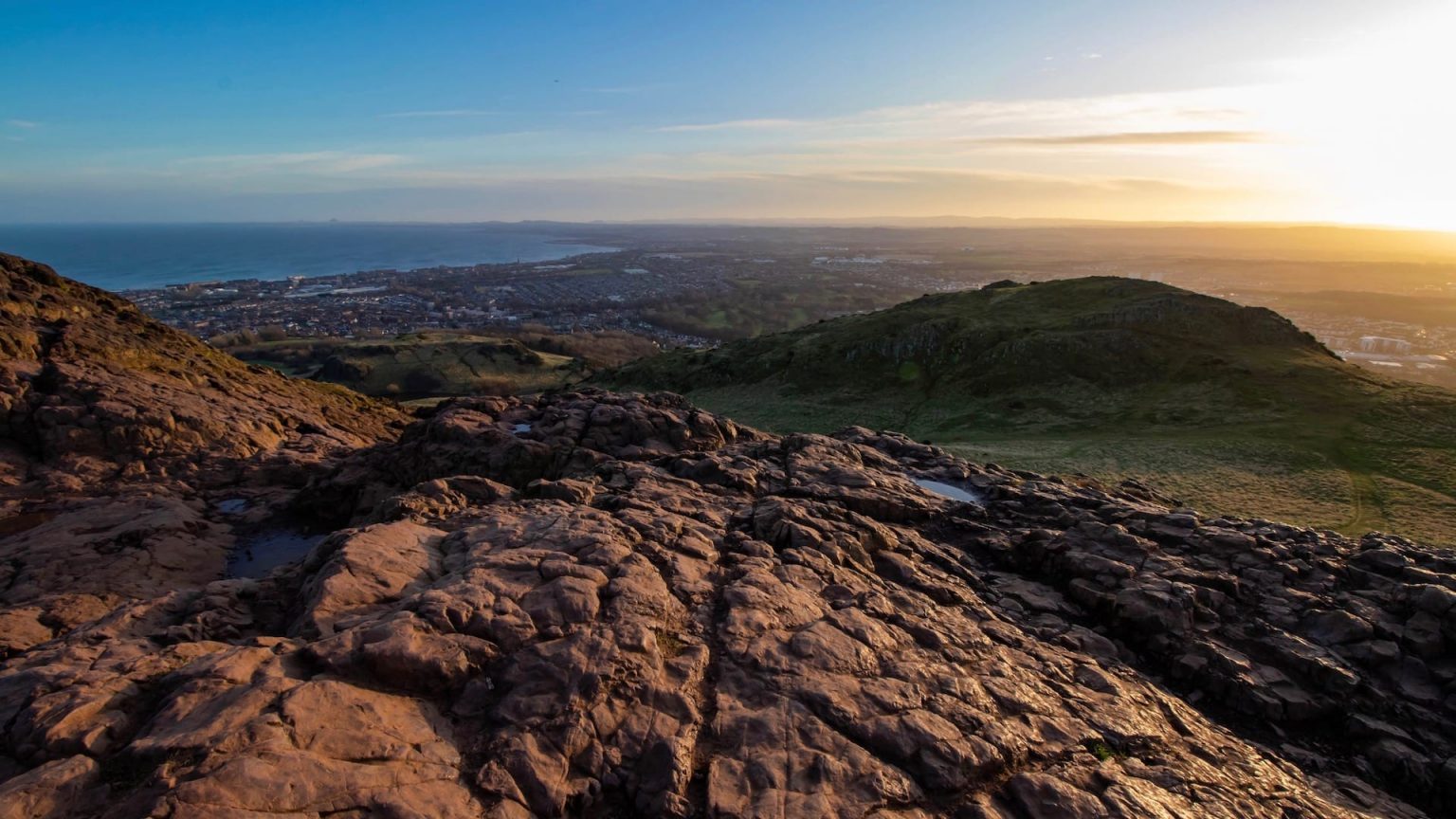 Arthur's Seat in Scozia, il vulcano spento di Edimburgo.
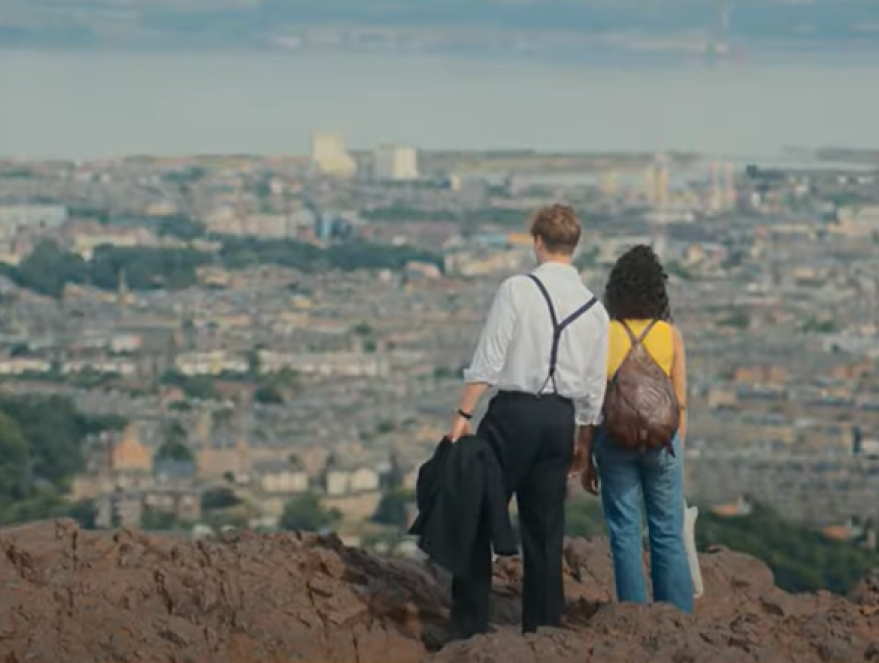 Dexter con la figlia Jasmine in visita al vulcano spento
Emma col cappello della Laurea incontra Dexter ad Edimburgo.
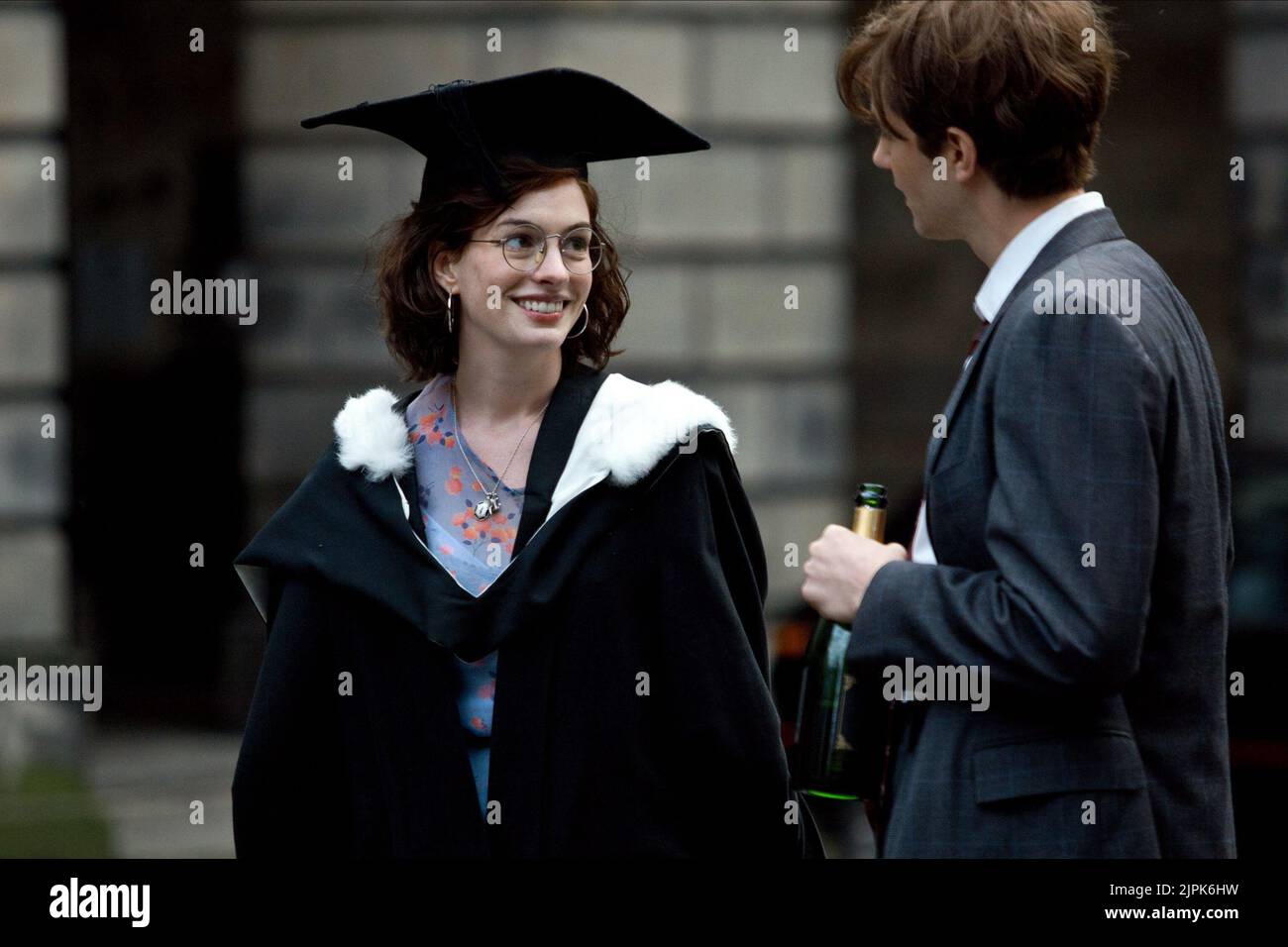 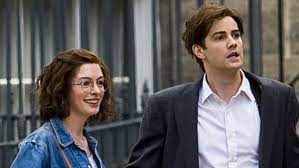 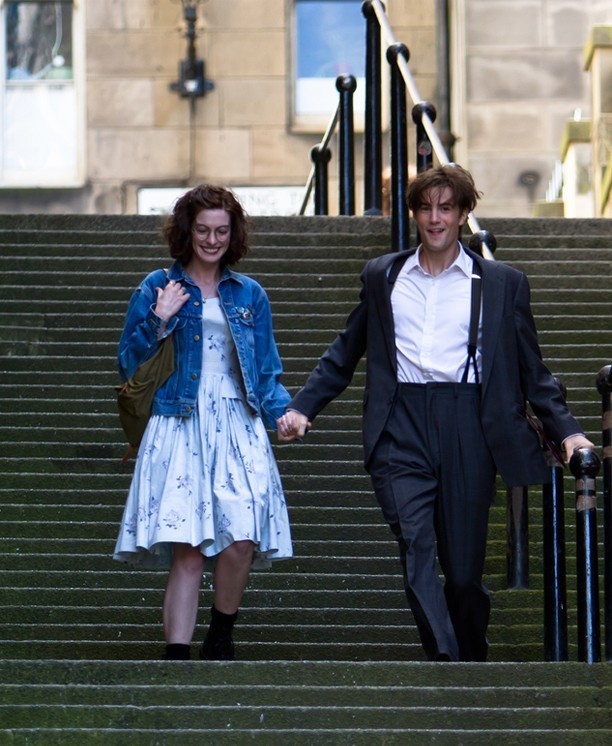 I due neolaureati Emma e Dexter in giro per Edimburgo.
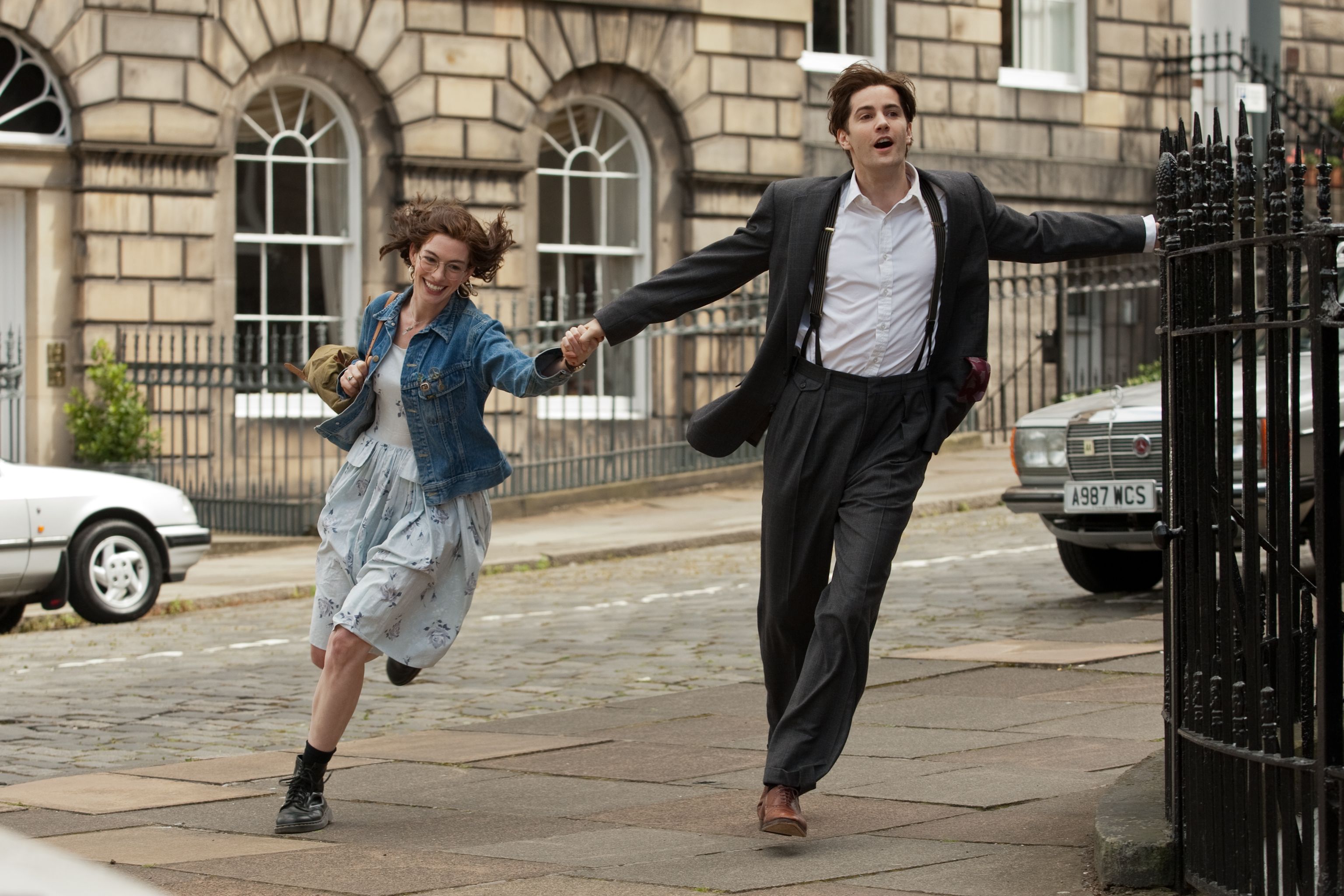 Emma e Dexter…Romanticismo doc ad Edimburgo!
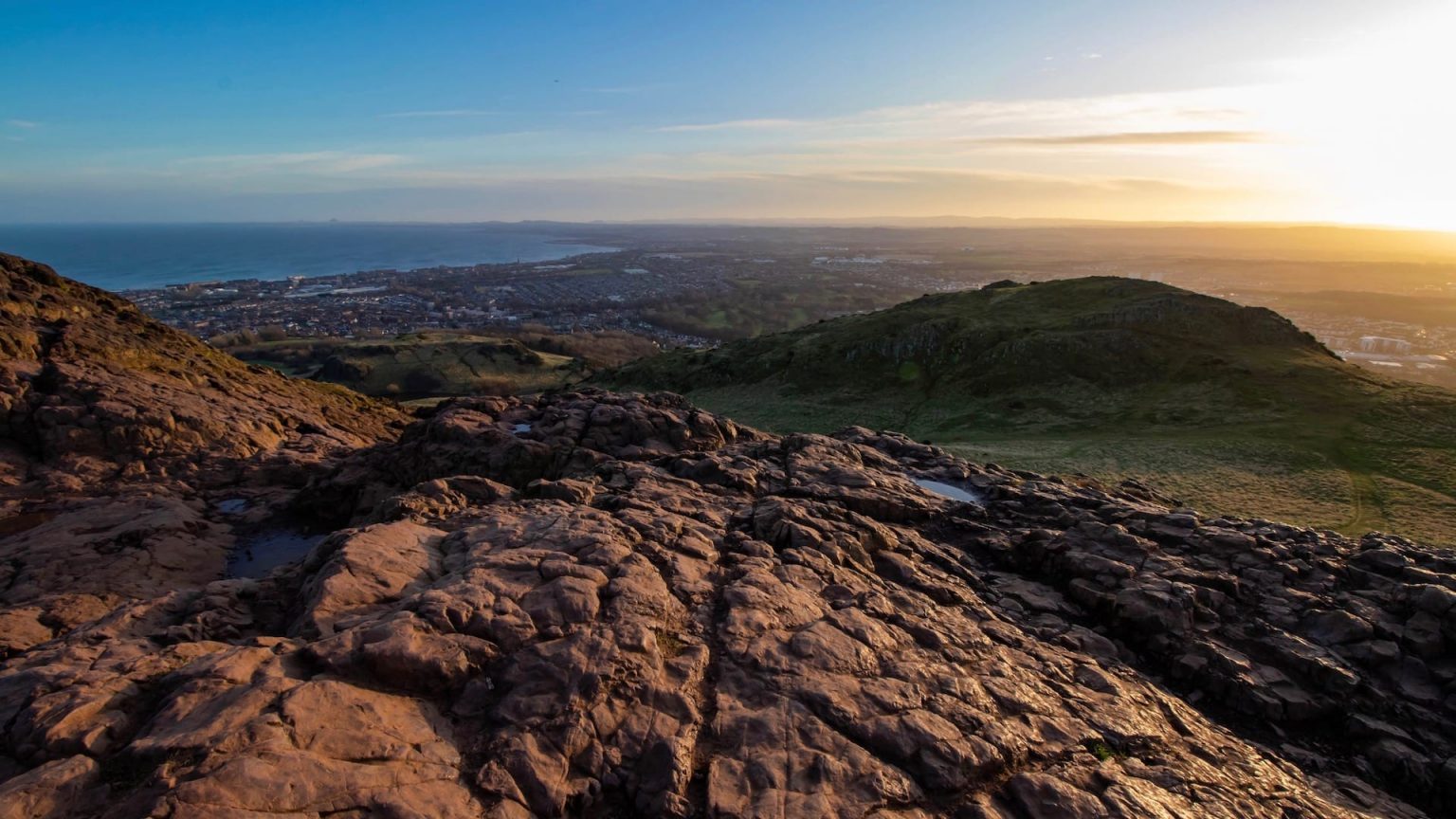 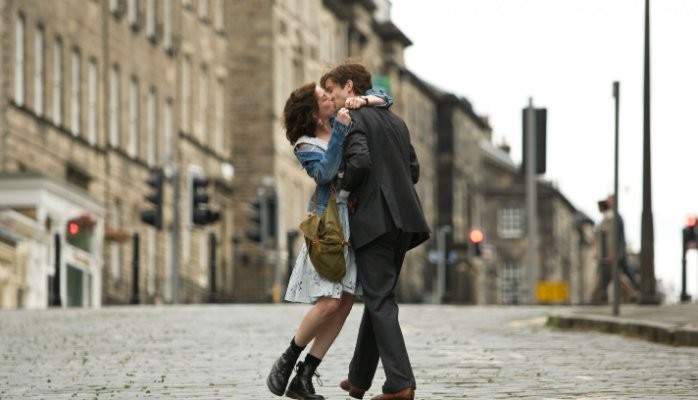 Il bacio passionale con la promessa di rivedersi!
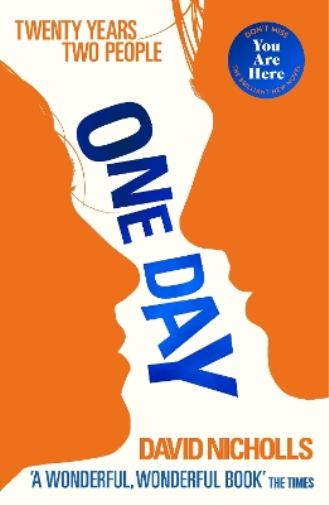 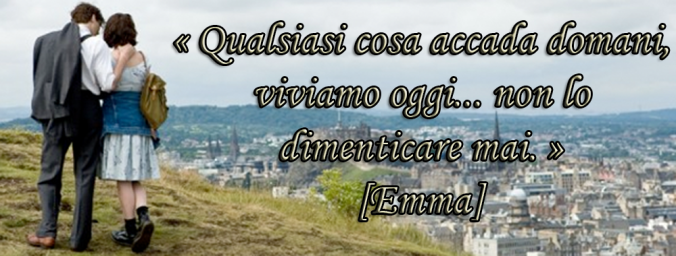 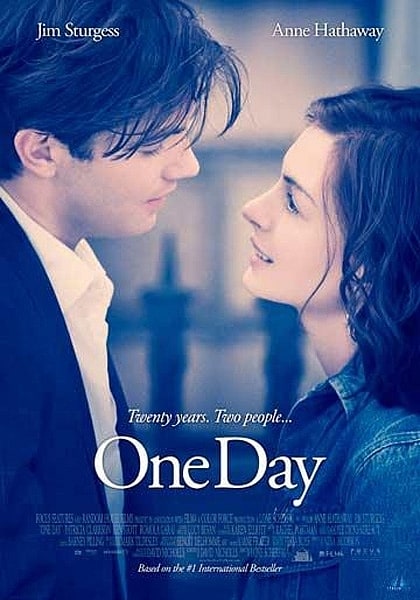 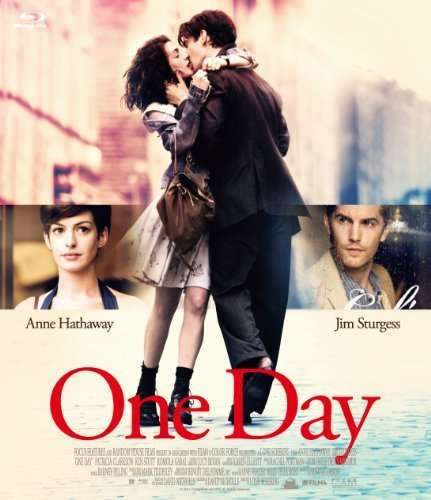 GRAZIE
Alla prossima
Giovedì, 3 aprile 2025


"GLI EBREI DELLO ZOO 
DI VARSAVIA” 
di Diane Ackerman, 2009.